Collaboration CERN – GSI/FAIRsuperconducting magnets
C. Roux for
Department of Superconducting Magnets
GSI Darmstadt, 02.07.2019
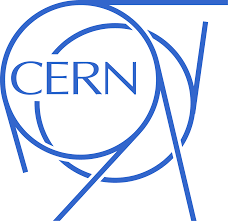 overview
CERN-GSI/FAIR collaborations: superconducting magnets
all collaborations in the framework of the 2010 agreement K1727/DG
Collaboration Meeting CERN - GSI/FAIR | C. Roux for SCM
2
SIS100: magnetic-field measurement system (dipoles)
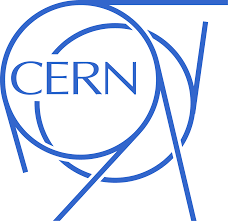 K1727/DG (2010), Annex to addendum #2, Addendum #9: active collaboration
purpose
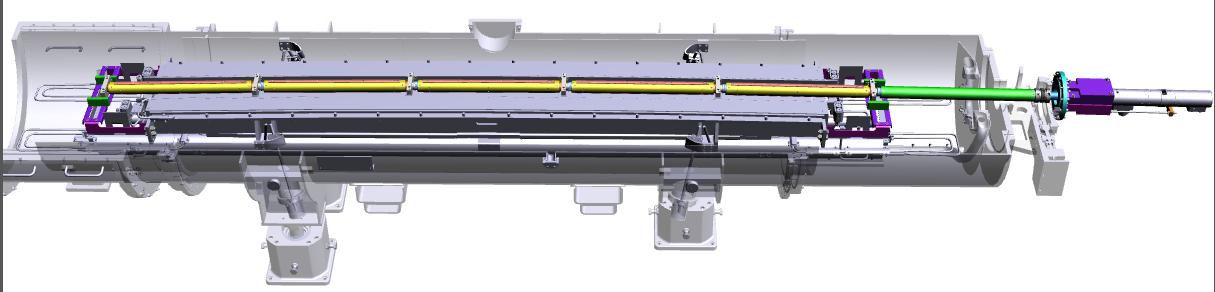 design and procurement of a magnetic field measurement system for the SIS100 series dipoles: 

five shafts to be operated at 4 K in vacuum (first time), based on CERN design of tangential coils
MRU
five segments of rotating coils within dipole
contribution
compensation of effort: three MRUs delivered to CERN in 2017
Collaboration Meeting CERN - GSI/FAIR | C. Roux for SCM
Responsible: S. Russenschuck | A. Szwangruber
3
SIS100: magnetic-field measurement system (dipoles)
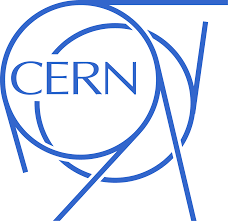 K1727/DG (2010), Annex to addendum #2, Addendum #9: active collaboration
status: active, close to completion
SAT results: magnetic-field properties
three shafts at full operation at the series test facility for the SIS100 superconducting dipoles performing SAT.
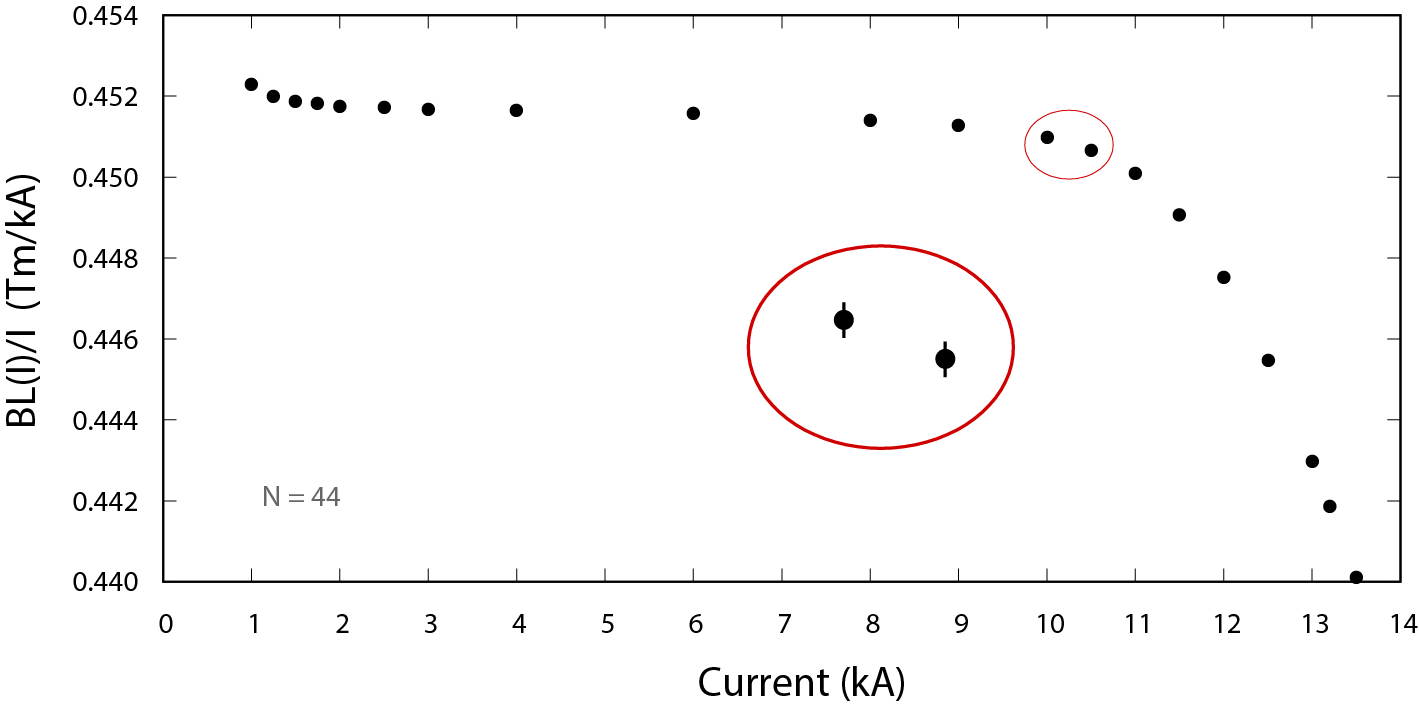 at STF/GSI:
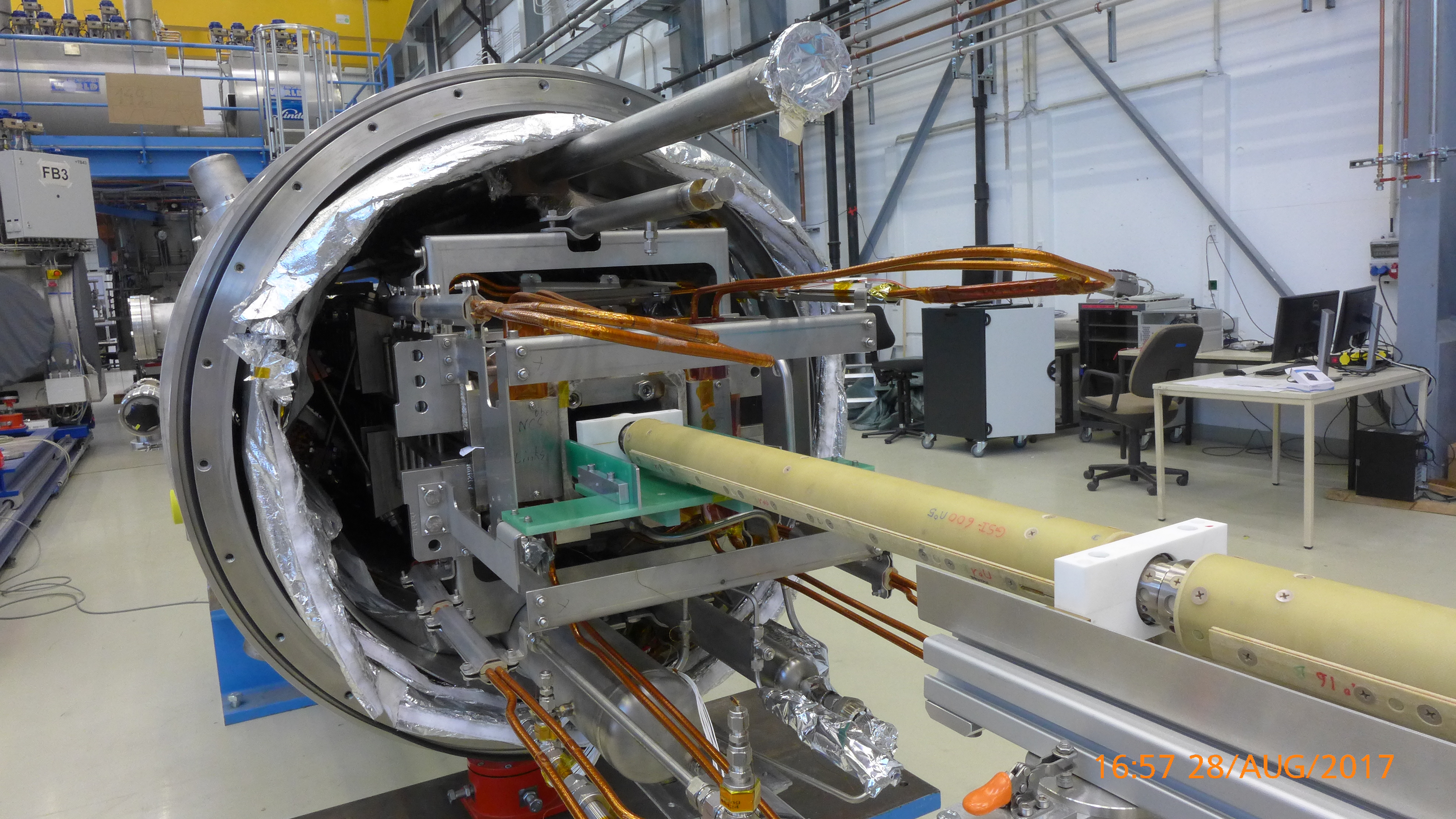 ΔBL/BL = 4.1 ×10-4
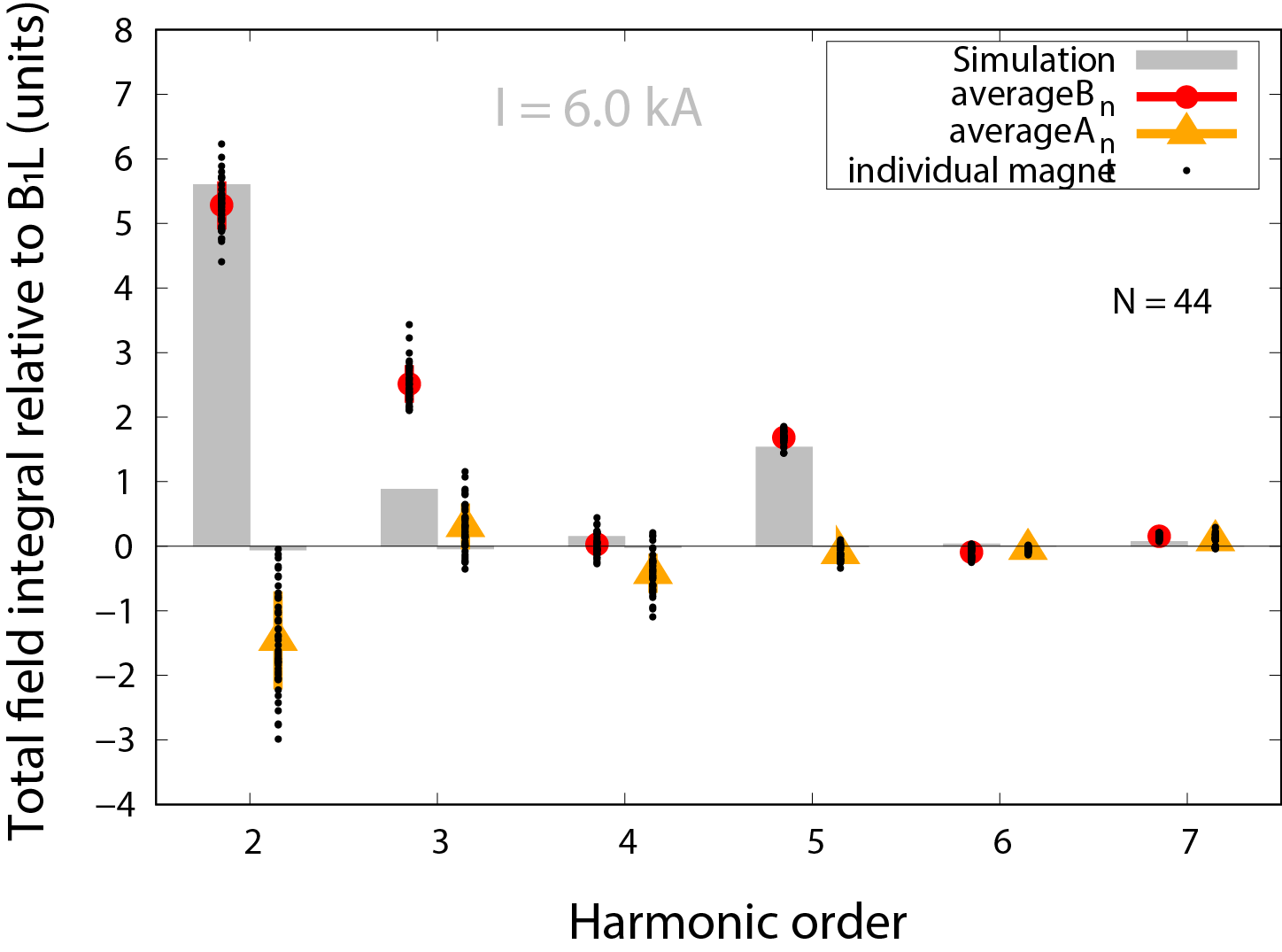 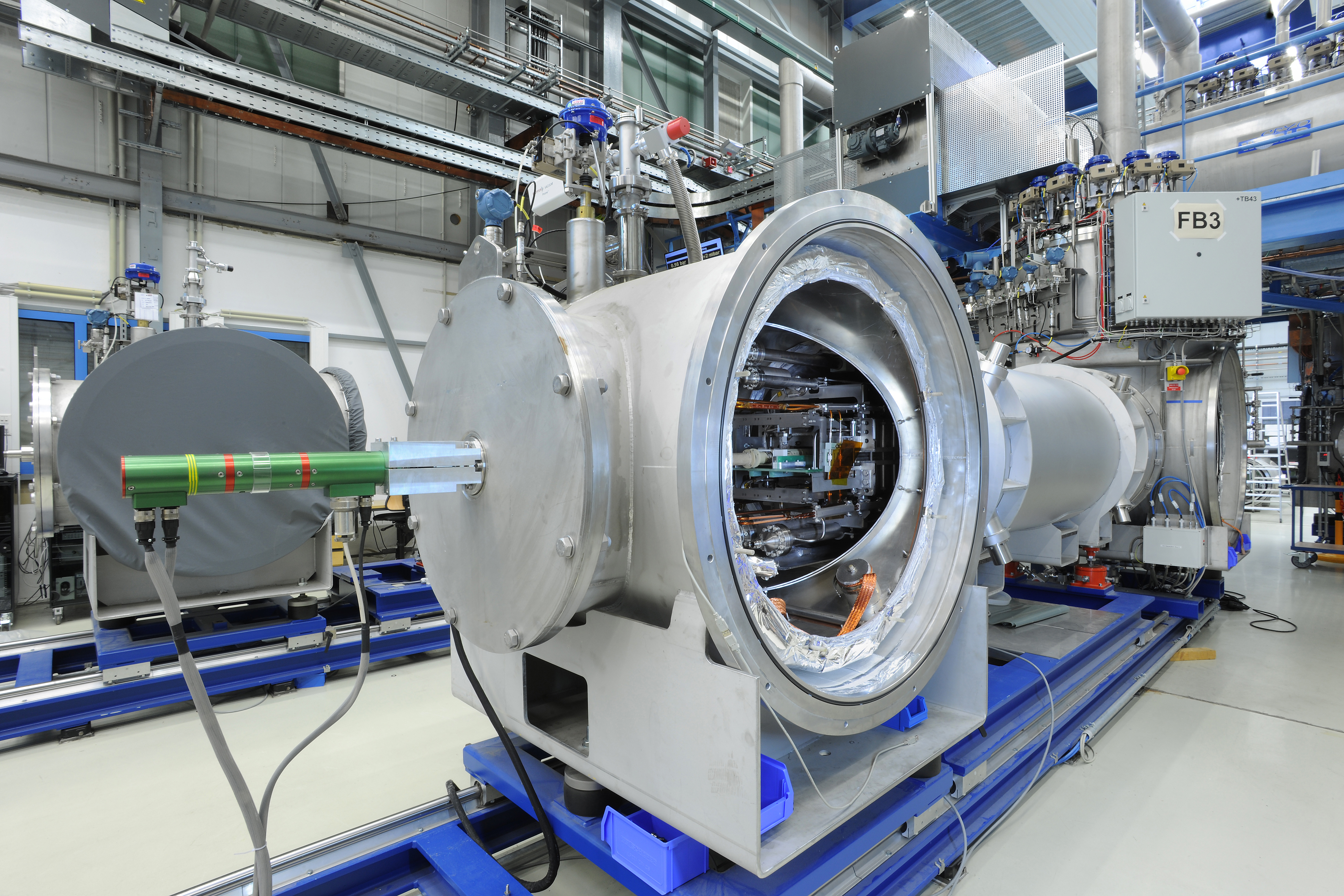 Excellent measurement system reveals excellent magnet properties
proof of principle for operation at cold + vacuum
Collaboration Meeting CERN - GSI/FAIR | C. Roux for SCM
Responsible: S. Russenschuck | A. Szwangruber
4
Super-FRS: testing of sc. magnets
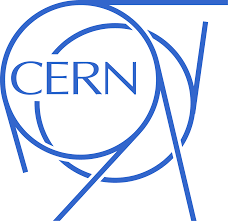 K1727/DG (2010); Addendum #2 (2012), #4 (2014), #5 (2016) for infrastructure refurbishment + #12 (2018) for testing phase: active
purpose
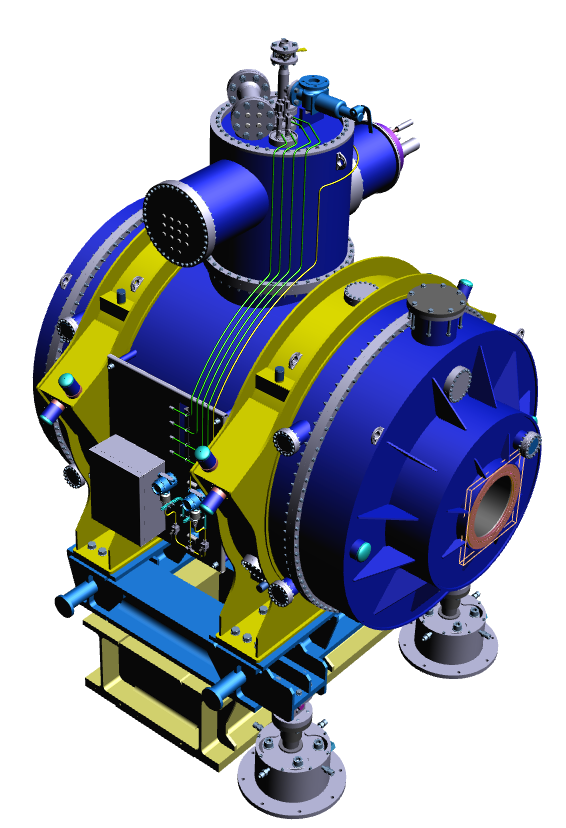 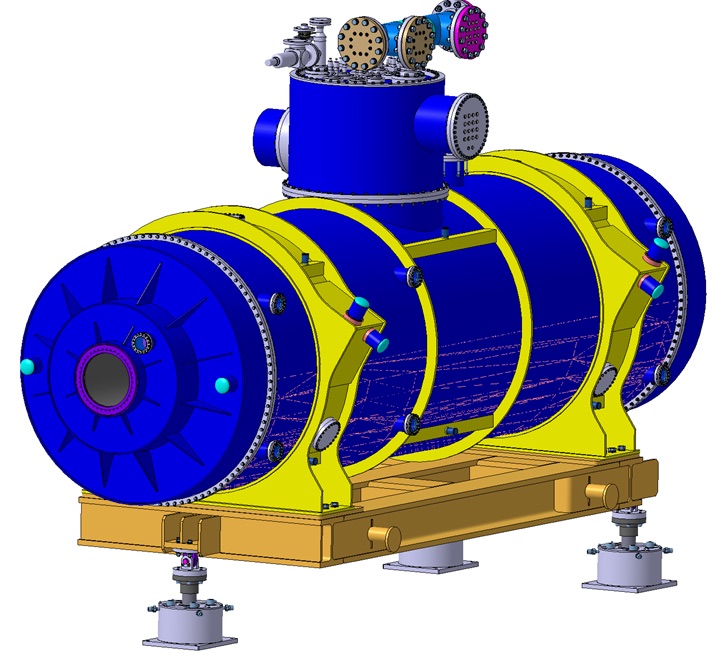 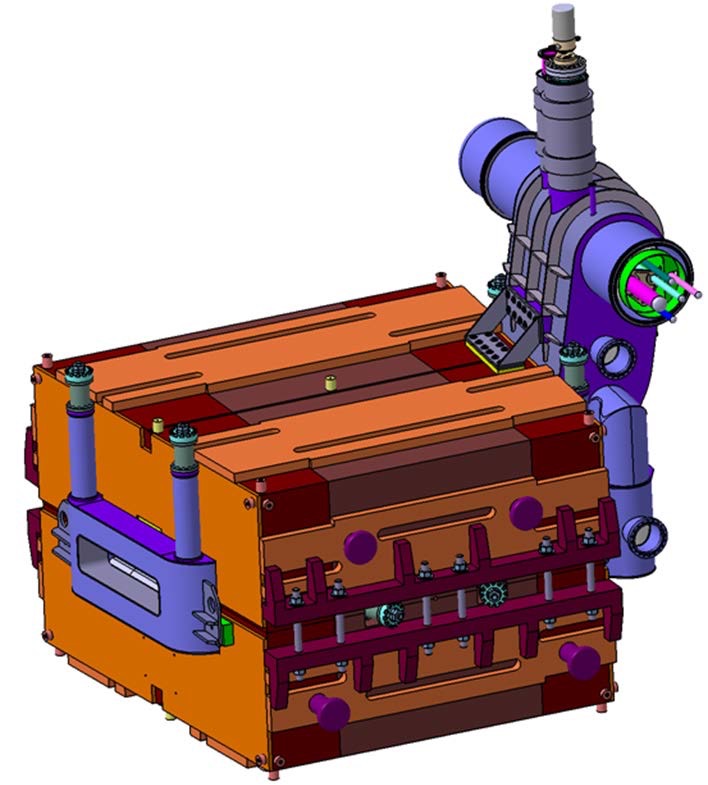 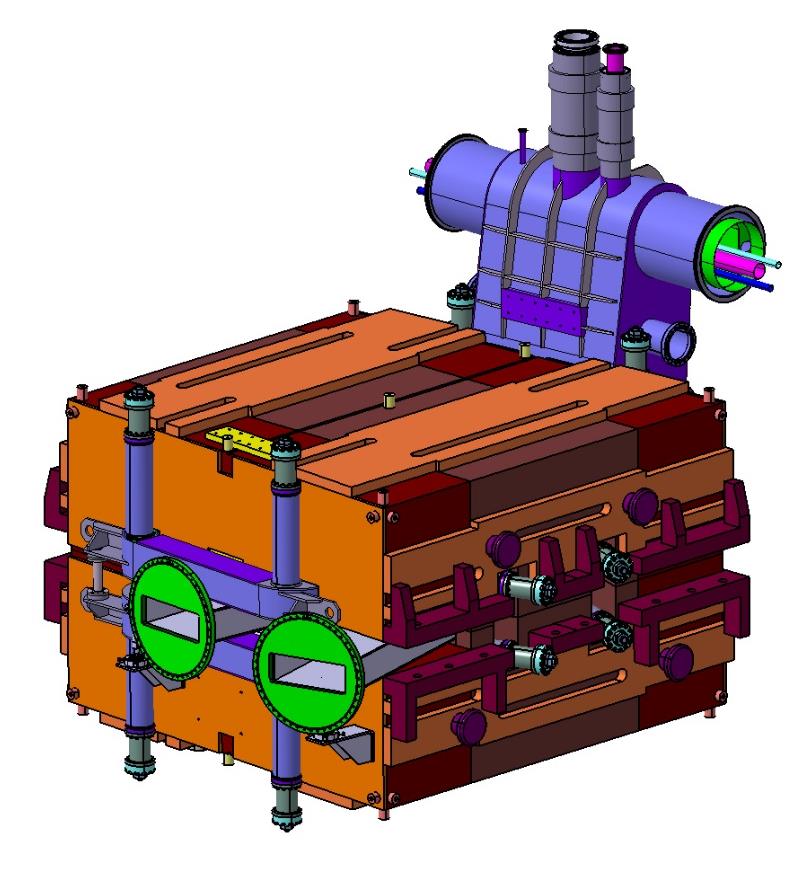 testing of all superconducting magnets for the Super-FRS depicting the SAT for acceptance. 

refurbishment and adaption of the cryogenic test facility at B180/CERN.
32 multipletts
24 dipoles
contribution
facility will be made available for similar testing after Super-FRS activities
Collaboration Meeting CERN - GSI/FAIR | C. Roux for SCM
Responsible: L. Van den Boogard/S. Russenschuck | K. Sugita
5
Super-FRS: testing of sc. magnets
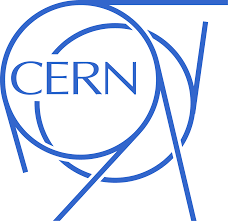 K1727/DG (2010); Addendum #2 (2012), #4 (2014), #5 (2016) for infrastructure refurbishment + #12 (2018) for testing phase: active
status: test facility
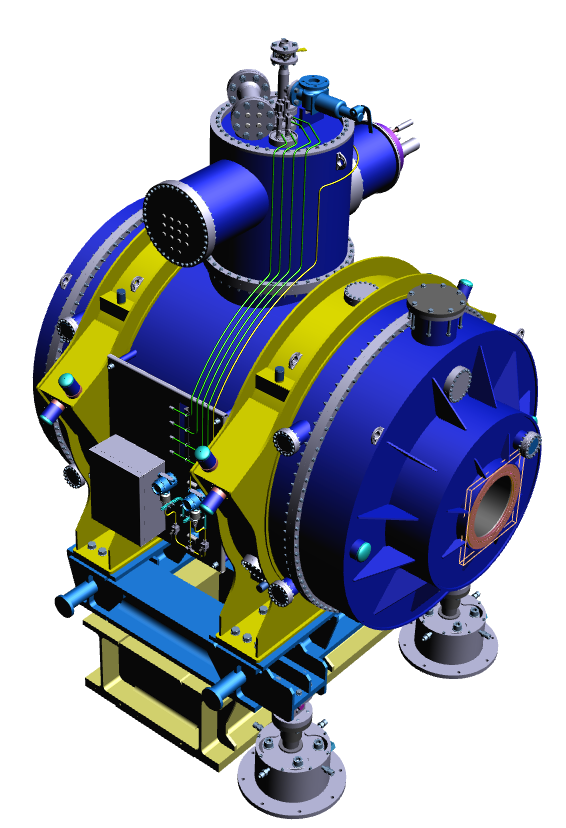 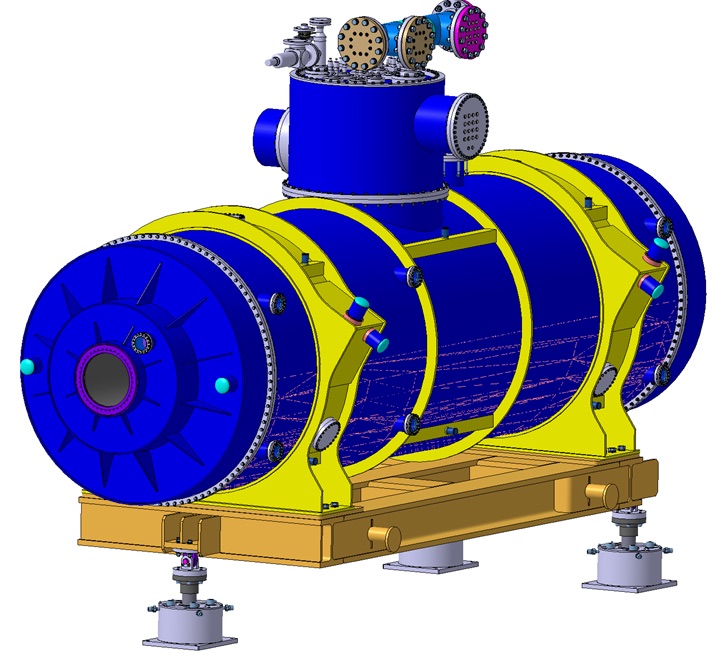 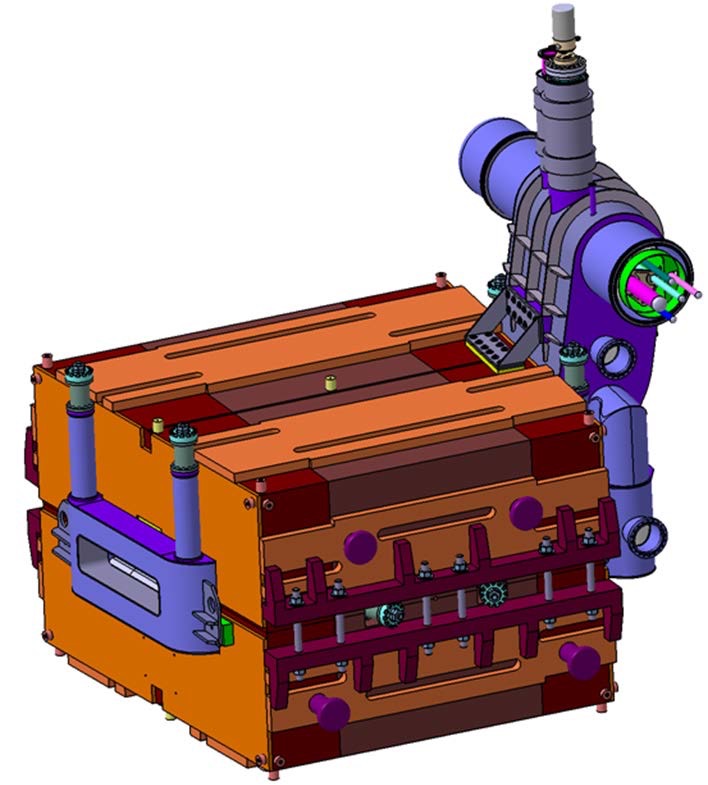 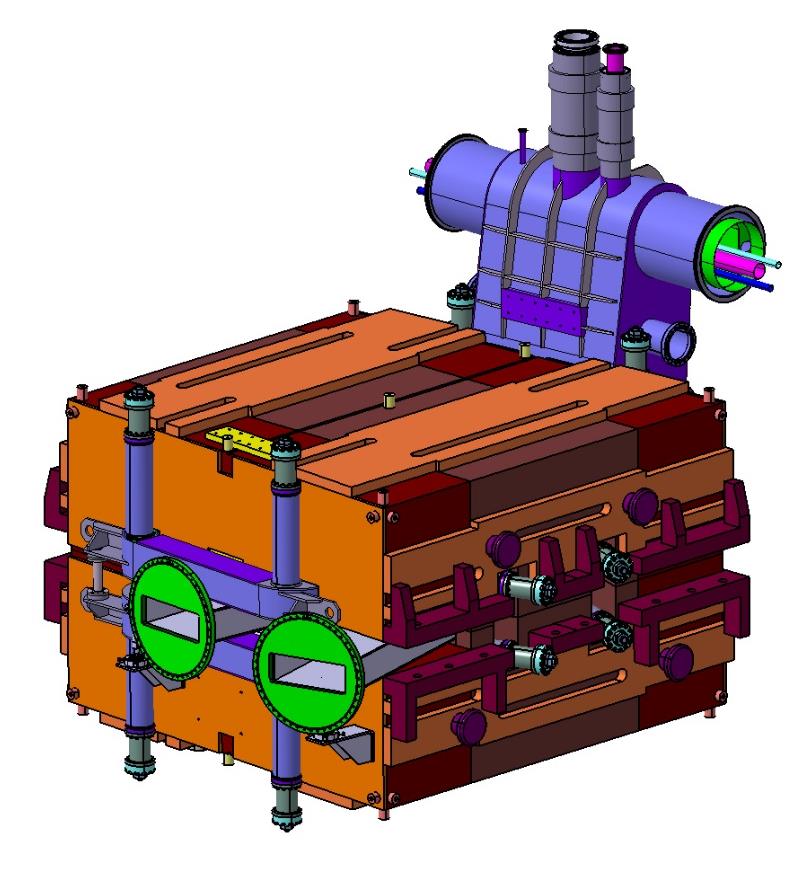 B180 refurbished and operational
Measurement systems available
GSI contributions on campus
32 multipletts
24 dipoles
test facility at B180:
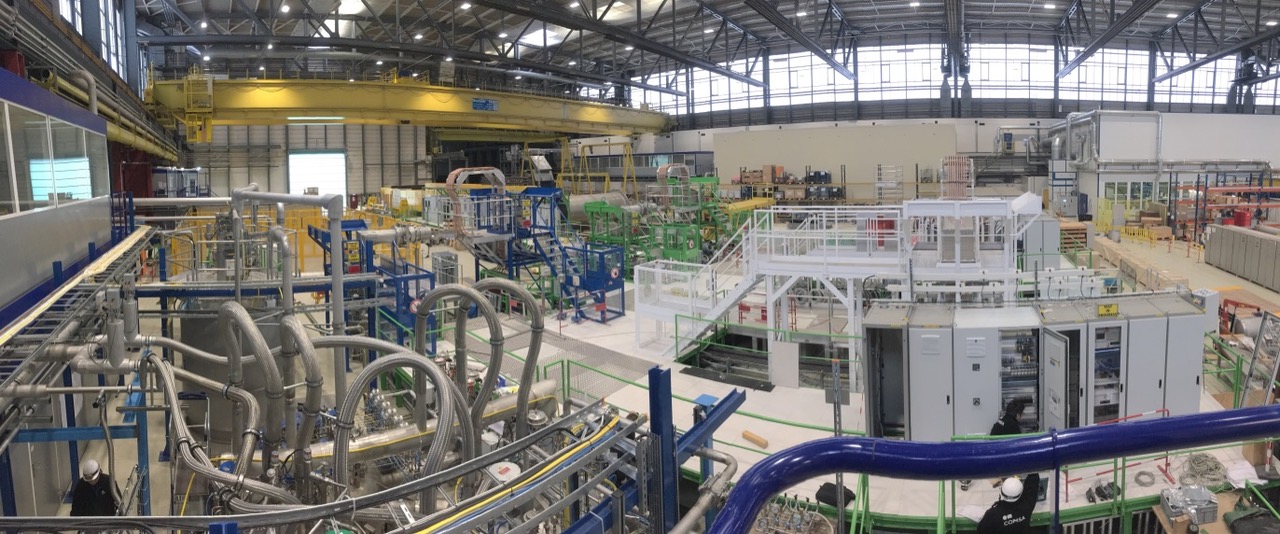 infrastructure and measurement systems ready 
for full commissioning/testing phase
Collaboration Meeting CERN - GSI/FAIR | C. Roux for SCM
Responsible: L. Van den Boogard/S. Russenschuck | K. Sugita
6
Super-FRS: testing of sc. magnets
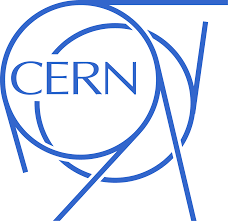 K1727/DG (2010); Addendum #2 (2012), #4 (2014), #5 (2016) for infrastructure refurbishment + #12 (2018) for testing phase: active
status: testing
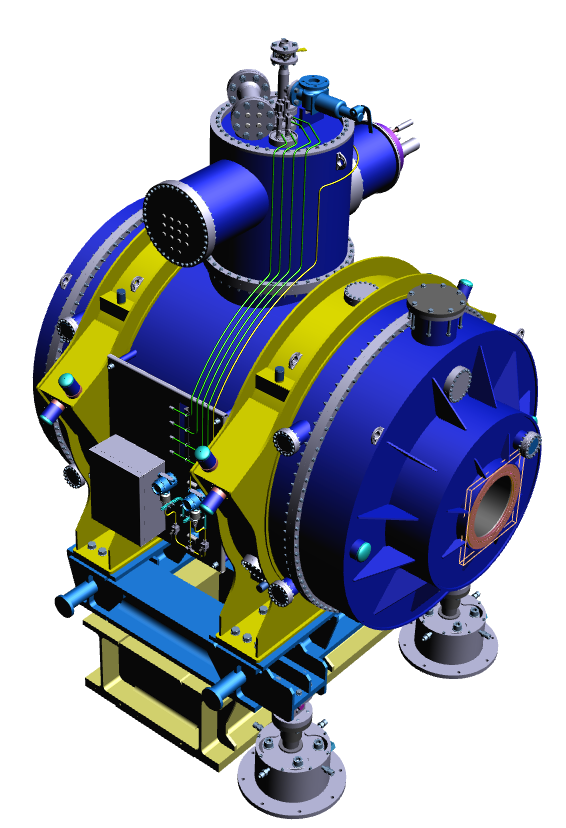 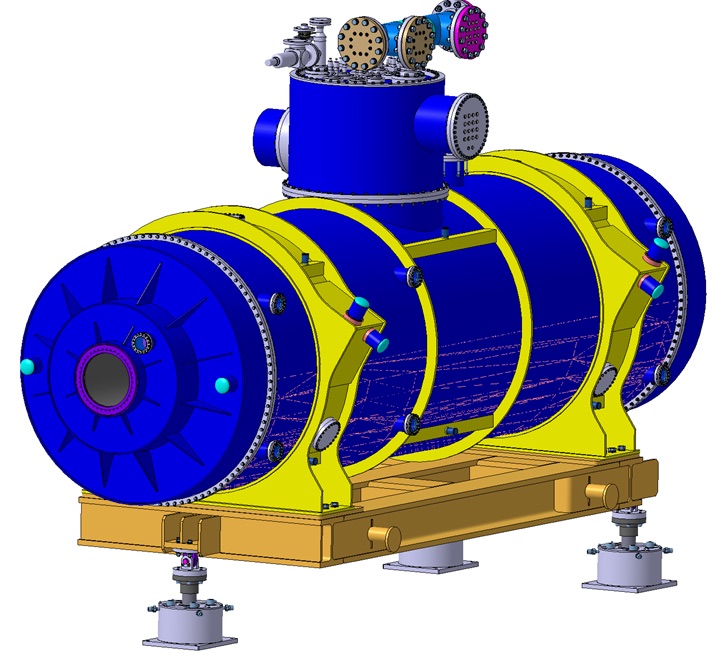 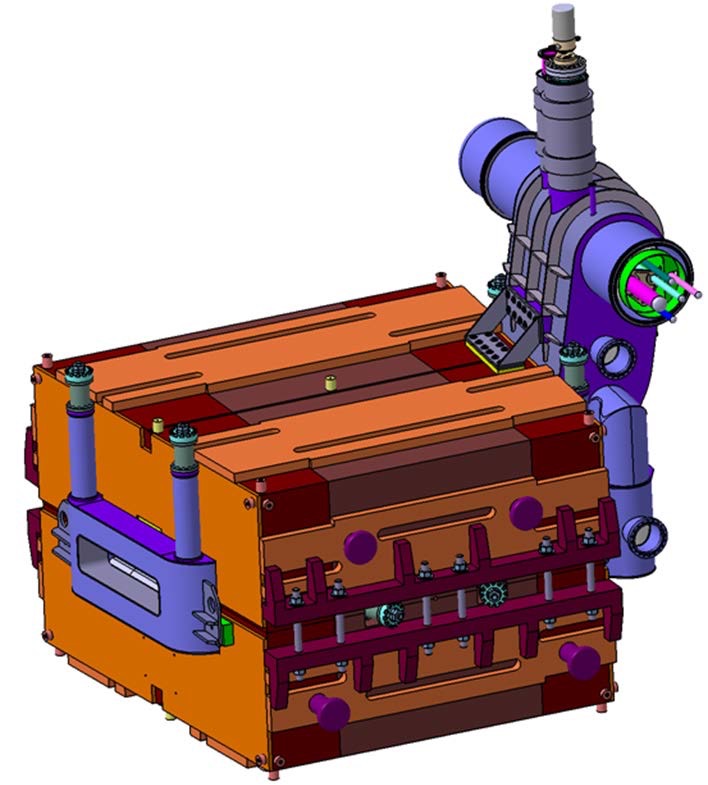 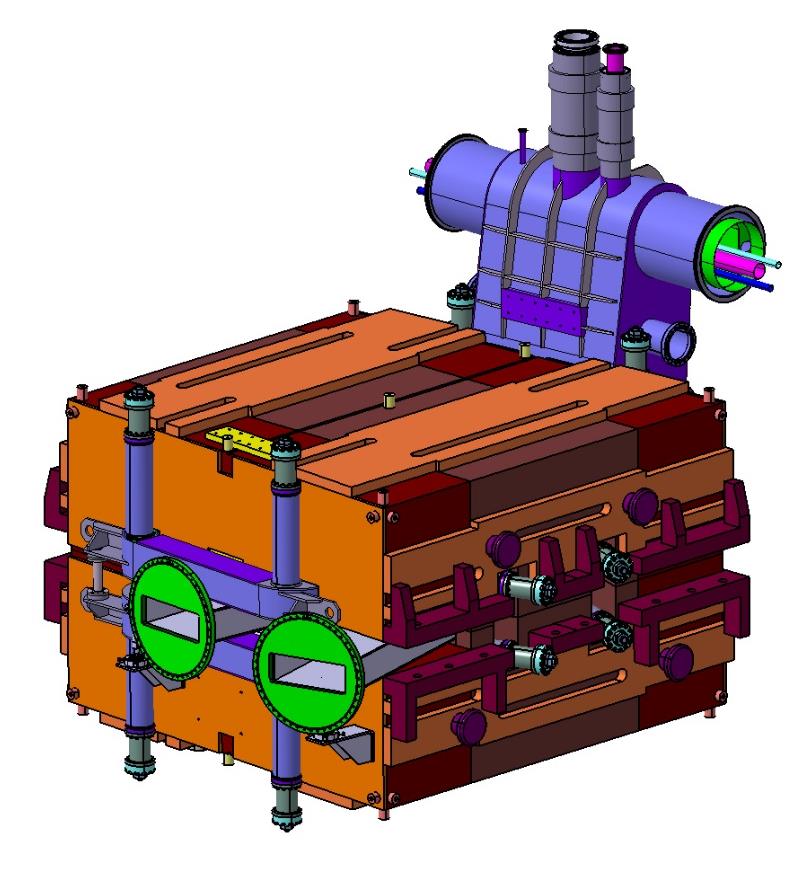 first multiplett delivered
pre-series testing started
commissioning of the test facility (simultaneously)

FIRST cool down planned in week 27
Kick-off meeting at 03.07-04.07: organisation/personnel
32 multipletts
24 dipoles
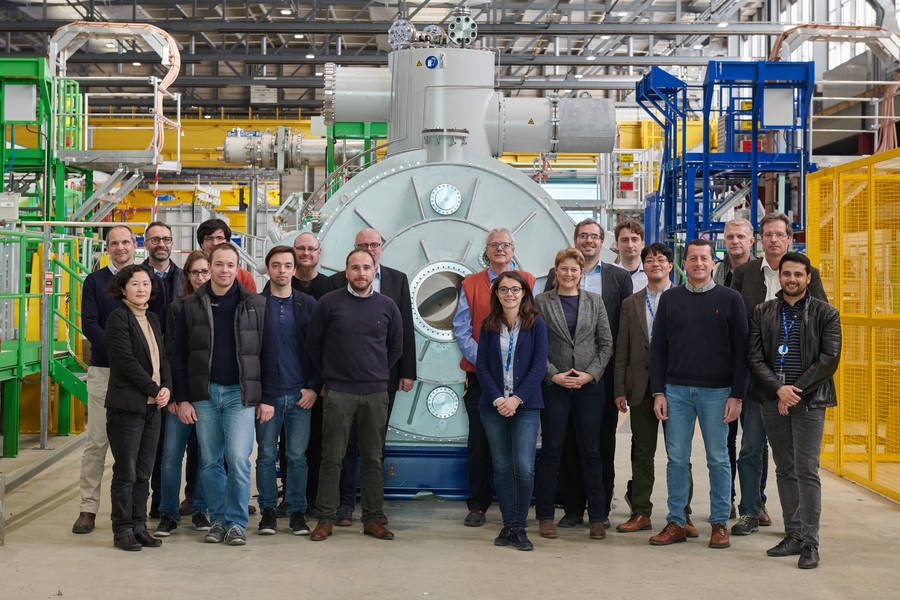 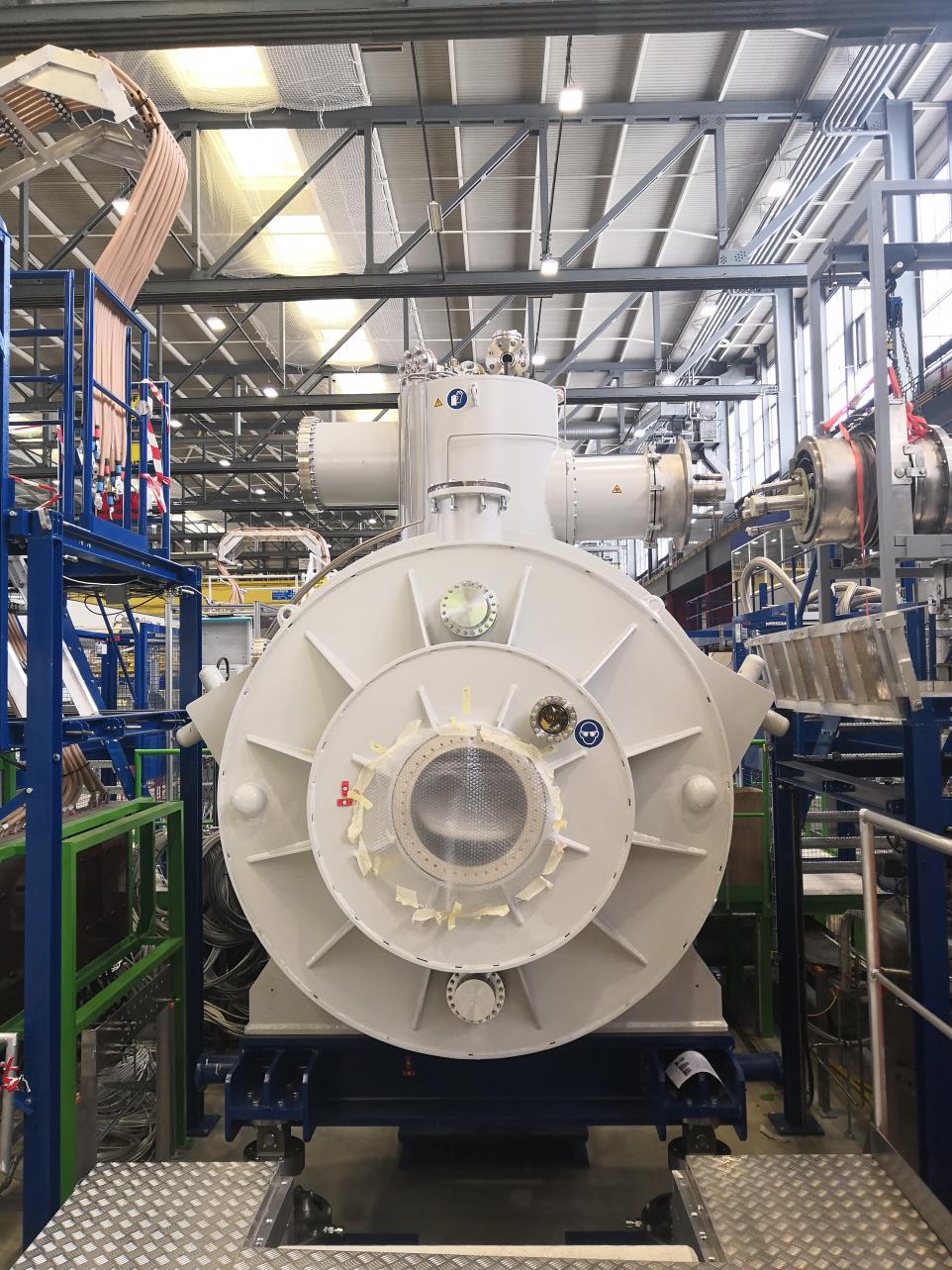 at test bench
delivery of pre-series multilplett
testing phase in progress
(1.5 y for pre-series, 4 y for series magnets)
Collaboration Meeting CERN - GSI/FAIR | C. Roux for SCM
Responsible: L. Van den Boogard/S. Russenschuck | K. Sugita
7
SIS100: transient effects in the main busbar system
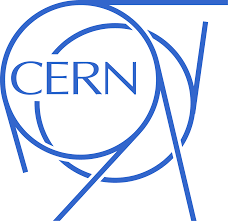 in preparation: contract ready for signature (soon)
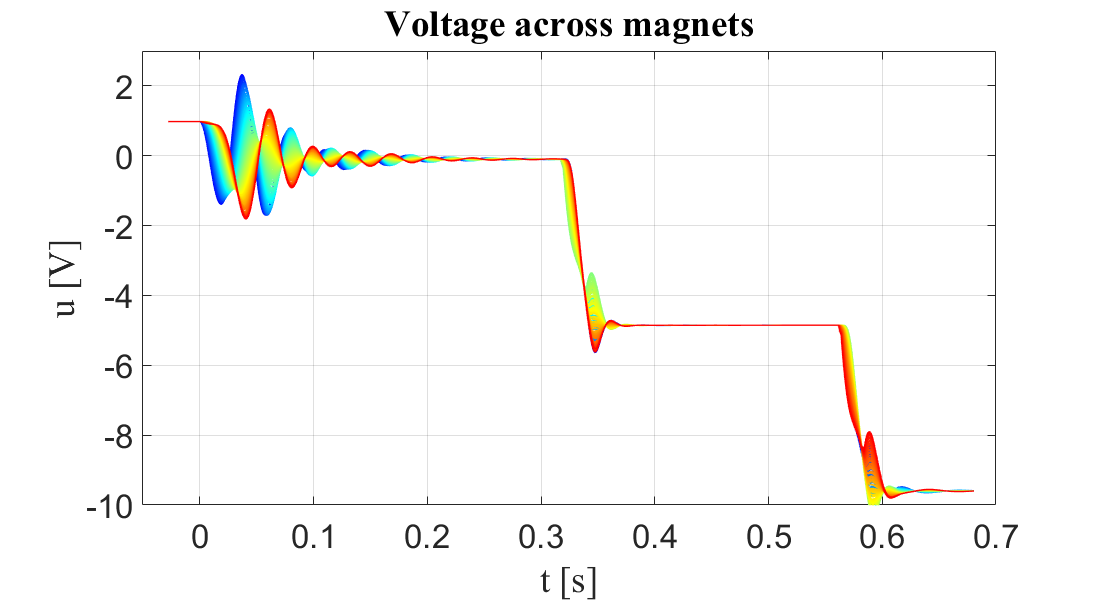 purpose/benefit
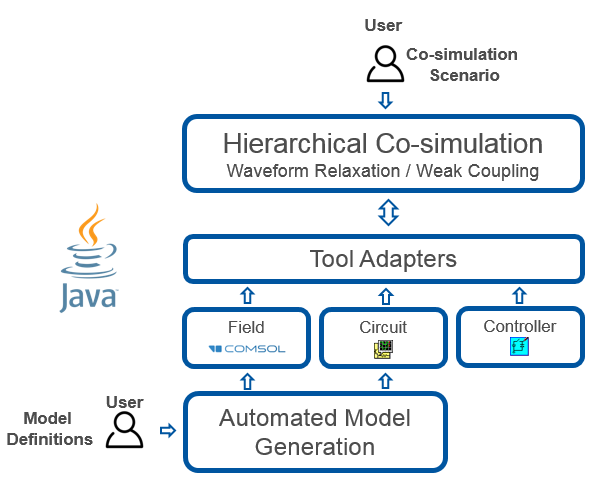 simulation of transient effects in the SIS100 sc. magnet system with CERN software tools:

Reveal dynamical electrical behaviour at operation of complex cryomagnetic system.
courtesy of CERN
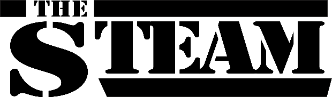 fast power abort in LHC dipole
contribution
assumed effort: 3 years
dynamical and collective behaviour of SIS100 cryomagnets
use of STEAM in non-CERN application: valuable feedback
Collaboration Meeting CERN - GSI/FAIR | C. Roux for SCM
Responsible: A. Verwej | P. Szwangruber
8
high-field superconducting septa: magnet development
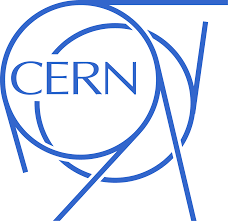 proposed
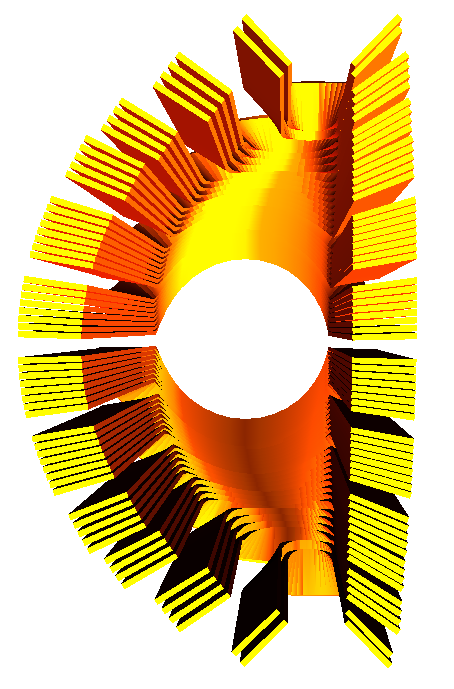 purpose/benefit
conventional iron-dominated septa are limited to 2 T field strength. At GSI a cosine-theta septa magnet concept was developed enabling much higher field strength.

superconducting cosine-theta septa might be used at future accelerators (e.g. FCC, medical, …). For feasibility studies the concept must be transferred to an engineering design.
cosine-theta type coil
septa magnetic field
contribution
high interest from both sides (application in future projects) 
benefit from complementary expertise
Collaboration Meeting CERN - GSI/FAIR | C. Roux for SCM
Responsible: J. Borburgh | K. Sugita
9
Collaboration CERN-GSI/FAIR superconducting magnets
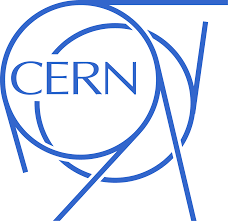 thank you
Collaboration Meeting CERN - GSI/FAIR | C. Roux for SCM
10
bonus slides
Collaboration Meeting CERN - GSI/FAIR | C. Roux for SCM
11
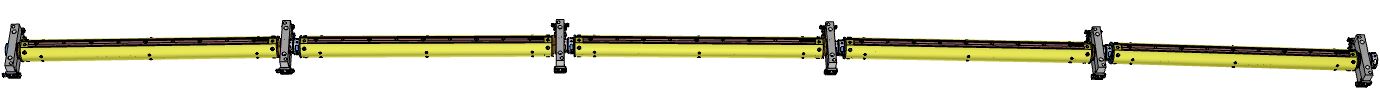 magnetic field measurements
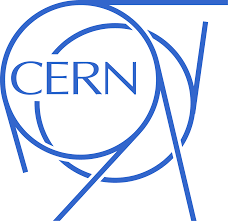 measuring head
supporting block
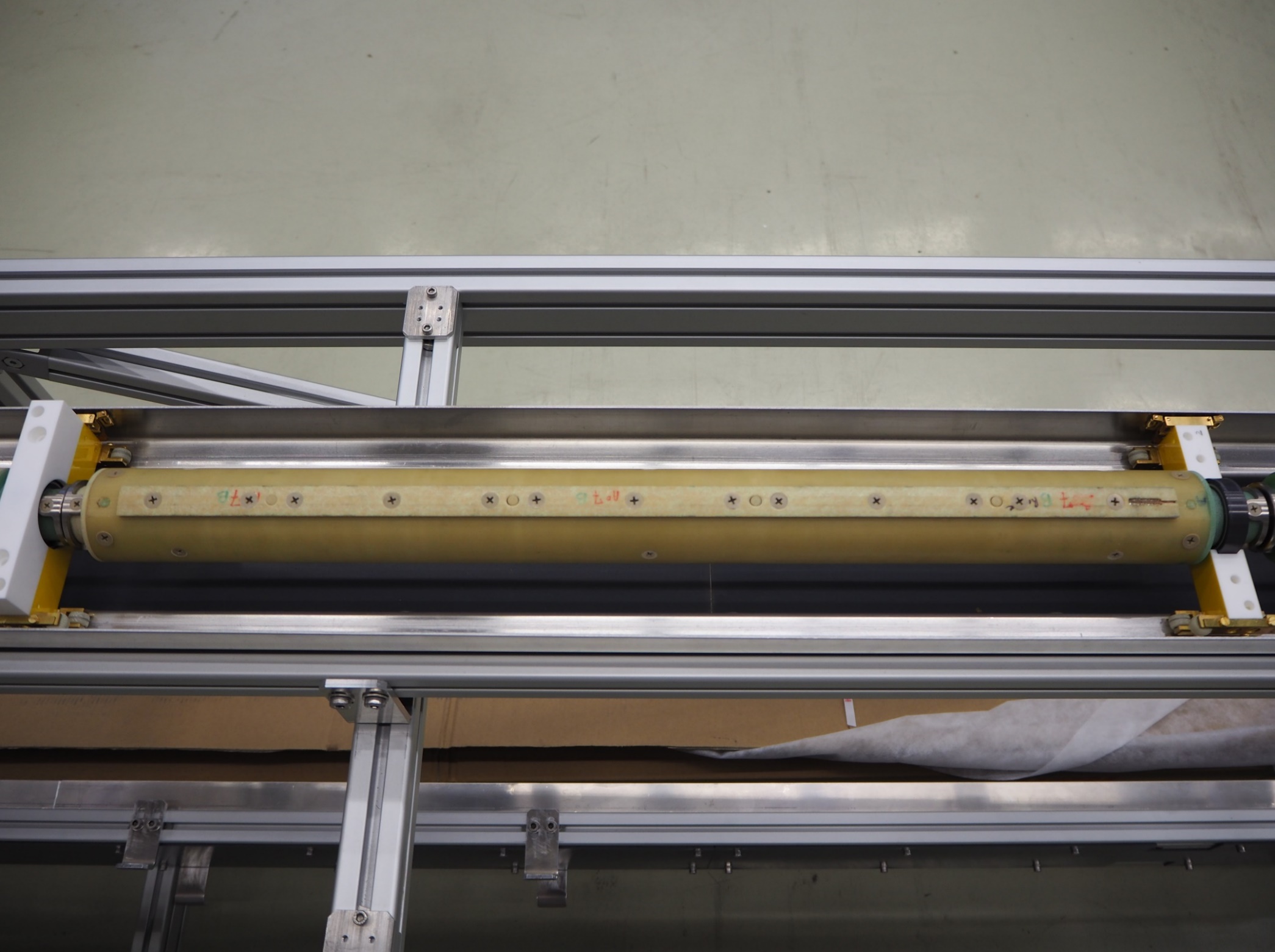 System for magnetic field measurements
3600 mm
5 measuring heads – tangential coils
3 pick up coils per head, 600 mm length
effective surface 1.67 m2
Ti-alloy bellows – interconnection between segments and to align the heads along the beam axis
SiN ball bearings for rotation motion
ceramic supporting blocks for transverse positioning in the gap
620 mm
SiN ball bearing
Ti bellow
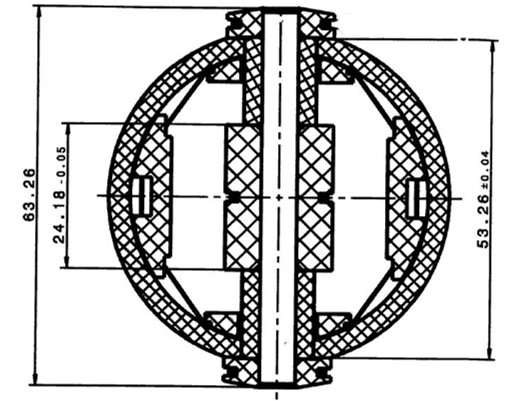 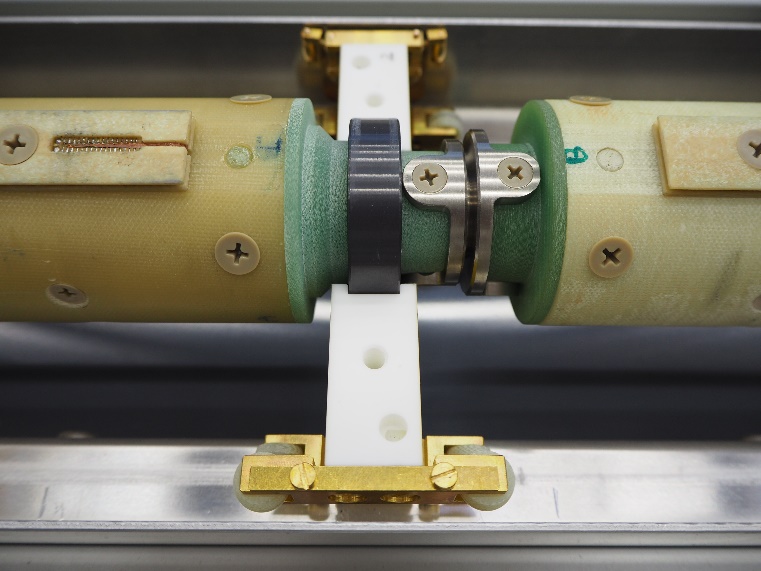 24.18  -0.05
53.26  ±0.04
63.26
Field measurements in vacuum @ 4.5K
cross section of the measuring head (3 tangentinal coils)
rotated ferro fluidic feed througth
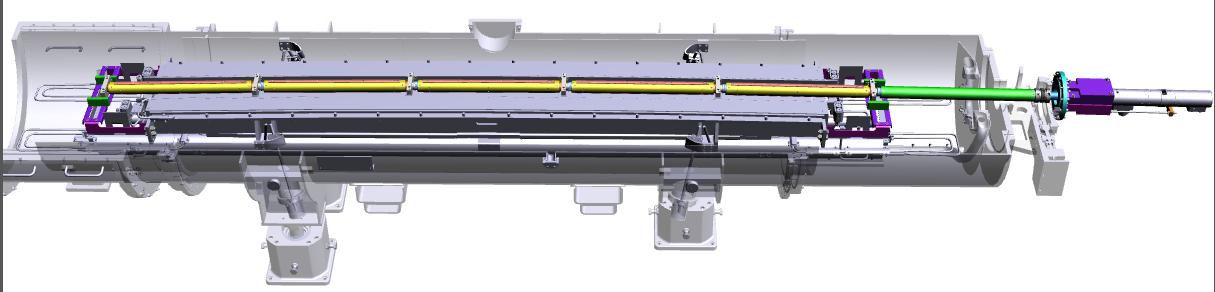 motor unit
The measuring probe is designed and built in collaboration with CERN
Collaboration Meeting CERN - GSI/FAIR | C. Roux for SCM
12
SIS100: magnetic-field measurement system (dipoles)
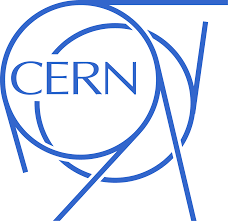 K1727/DG (2010), Addendum #9 + Annex to addendum #2
status
purpose
GSI:
6 MRU‘s were produced at GSI during 2015 -2017
3 MRU‘s delivered to CERN in 2017
mechanical design of the measuring probe finalised in Q2/2017
all mechanical components for 5 measuring probes (5 shafts build up of 5 segments each) are procured and delivered to CERN
CERN:
3 electronic cabinets for control of the measuring system and DAQ delivered to GSI in 2017
fabrication of all coils (winding, calibration, sorting) is finished
15 out of 25 segments delivered ( 2017, 2018, 2019)
remaining 10 segments are under assembly and calibration. Expected delivery Sept. 2019
design and procurement of a magnetic field measurement system for the SIS100 series dipoles: 

five shafts to be operated at 4 K, based on CERN design of tangential coils
contribution
compensation of CERN’s effort: three MRUs
Collaboration Meeting CERN - GSI/FAIR | C. Roux for SCM
13
SIS100: magnetic-field measurement system (dipoles)
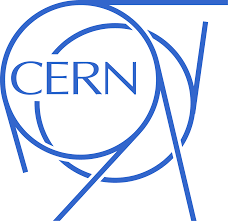 K1727/DG (2010), Addendum #9 + Annex to addendum #2
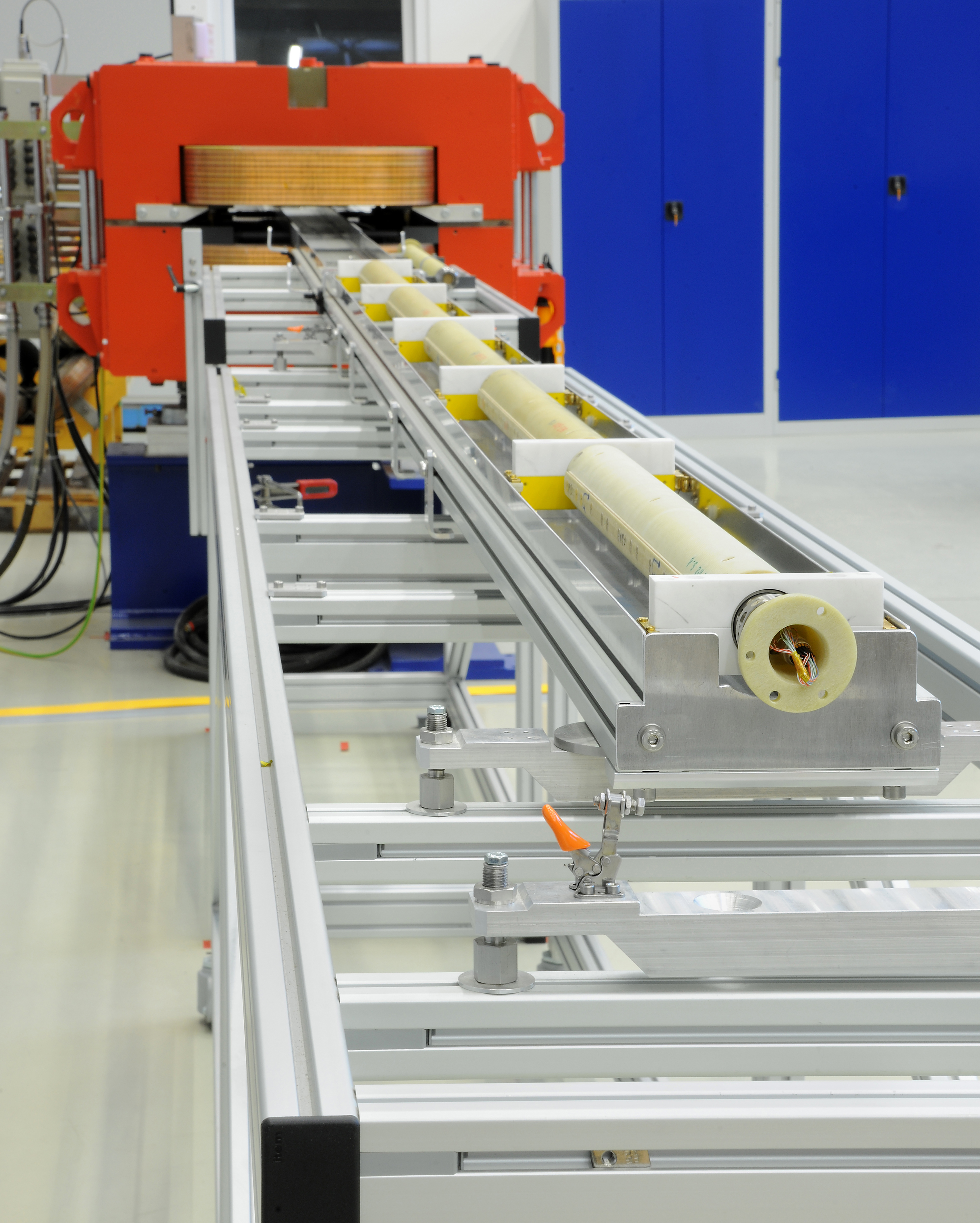 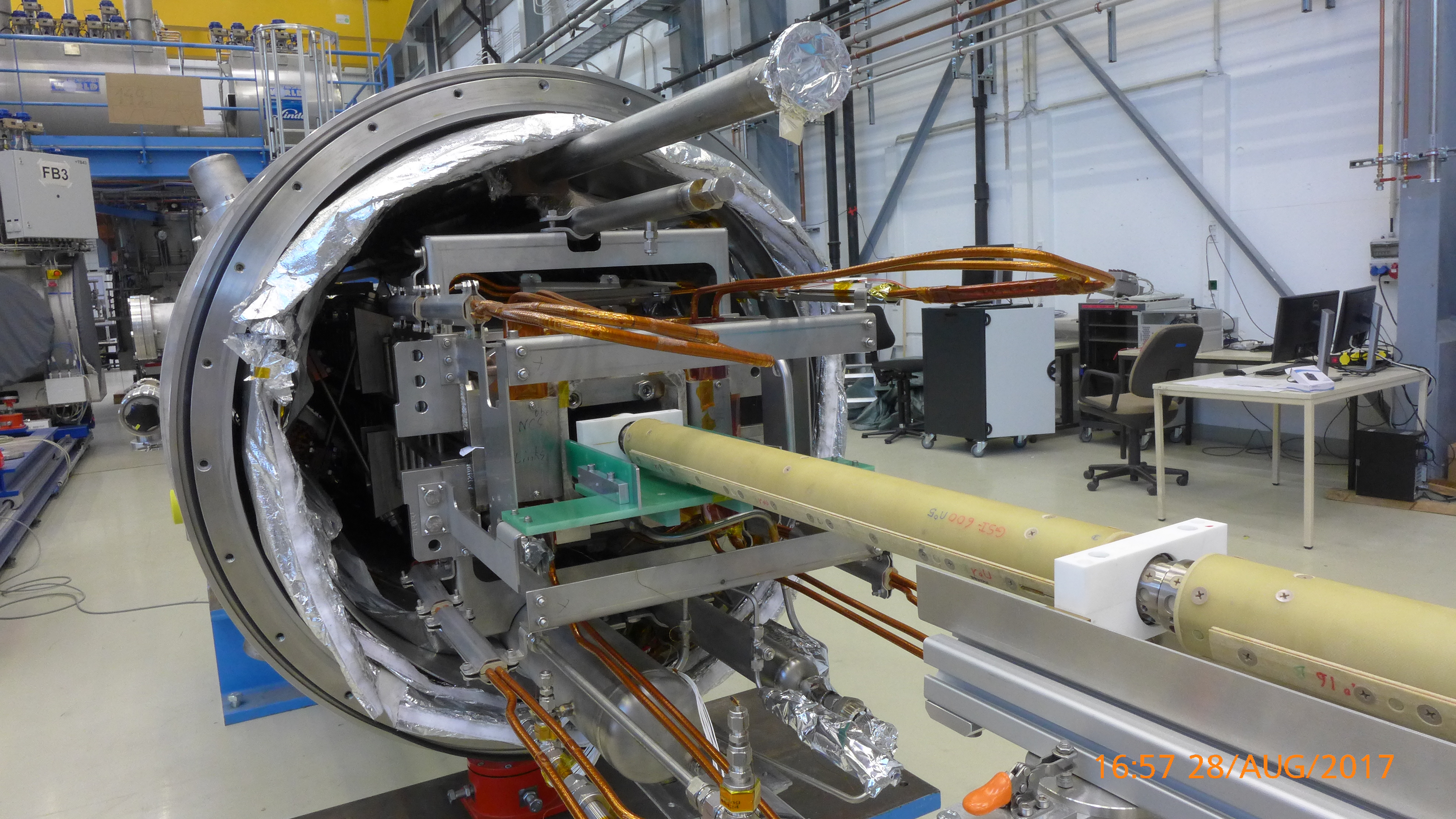 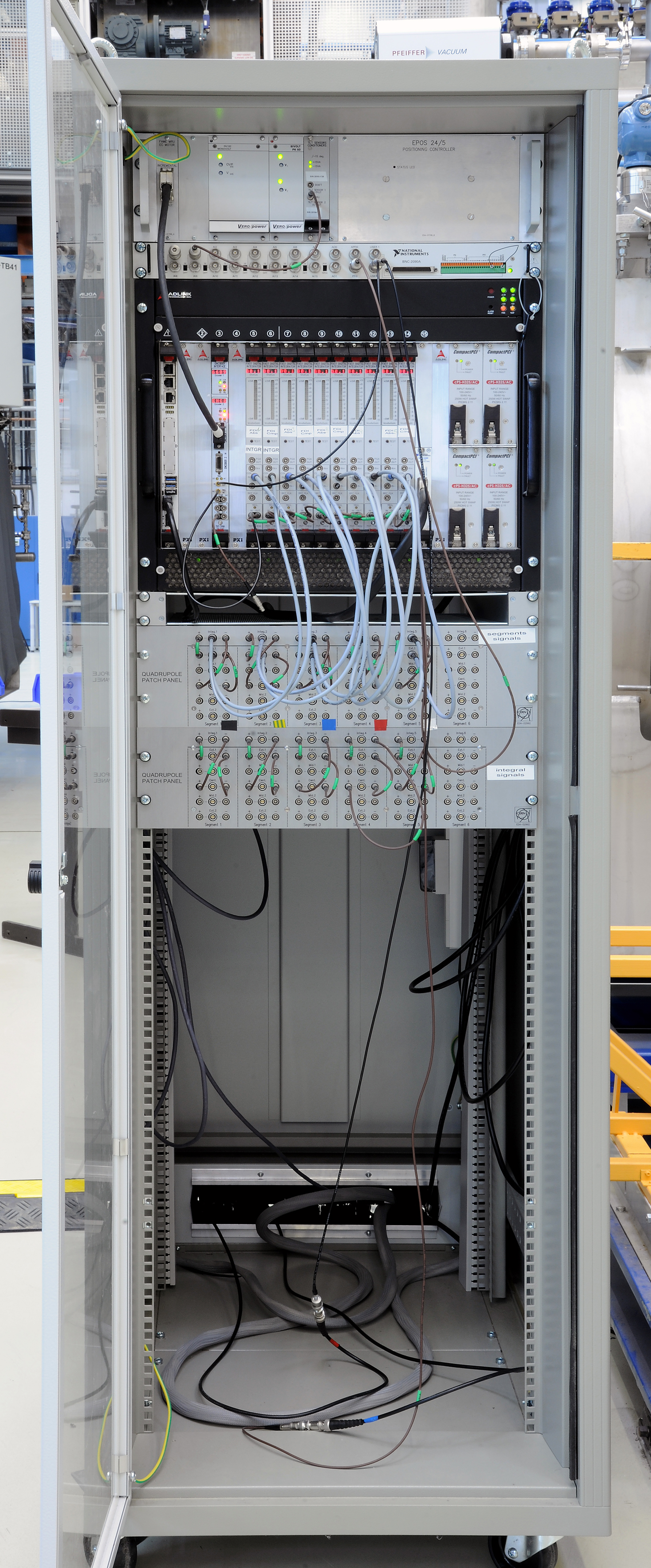 installation of the shaft into the series dipole magnet
4
5
1
1
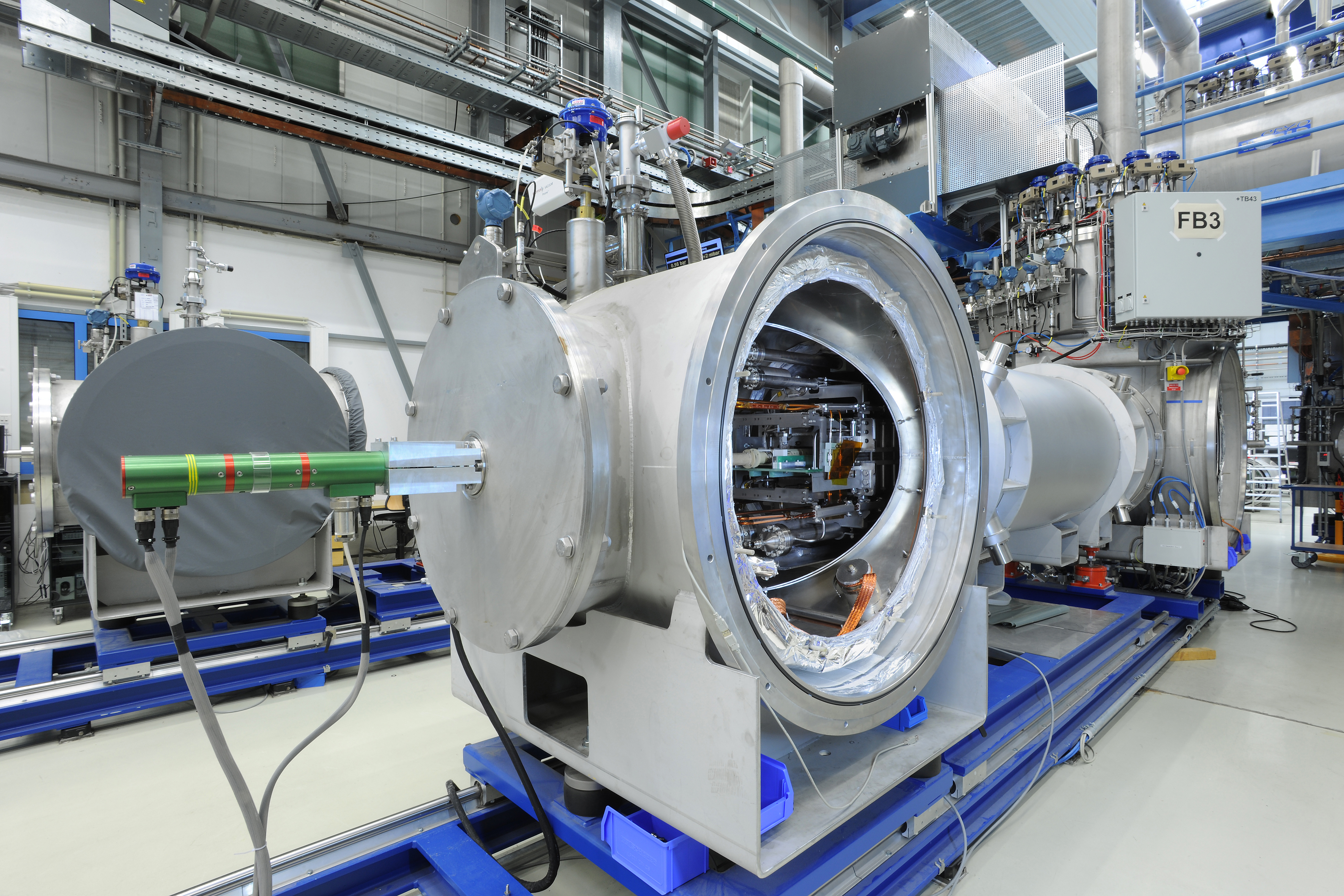 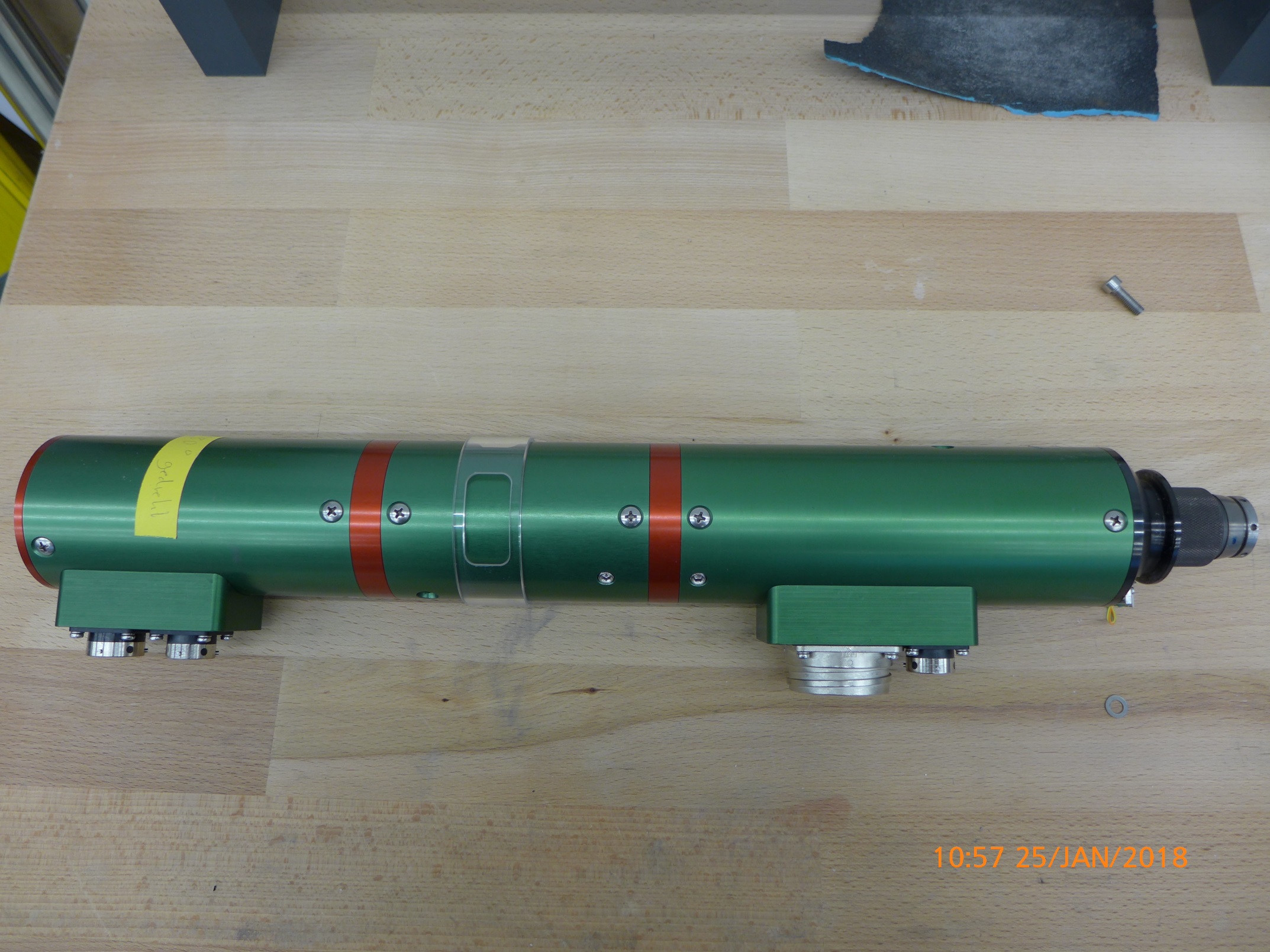 3
2
5
2
1 – shaft of 5 rotating coils
2 – motor unit (MRU) for MFMS
3 – electronic cabinet for MFMS
4 – calibration magnet
5 – series dipole magnet for SIS100
series dipole magnet with installed MFMS at the test bench
Collaboration Meeting CERN - GSI/FAIR | C. Roux for SCM
14
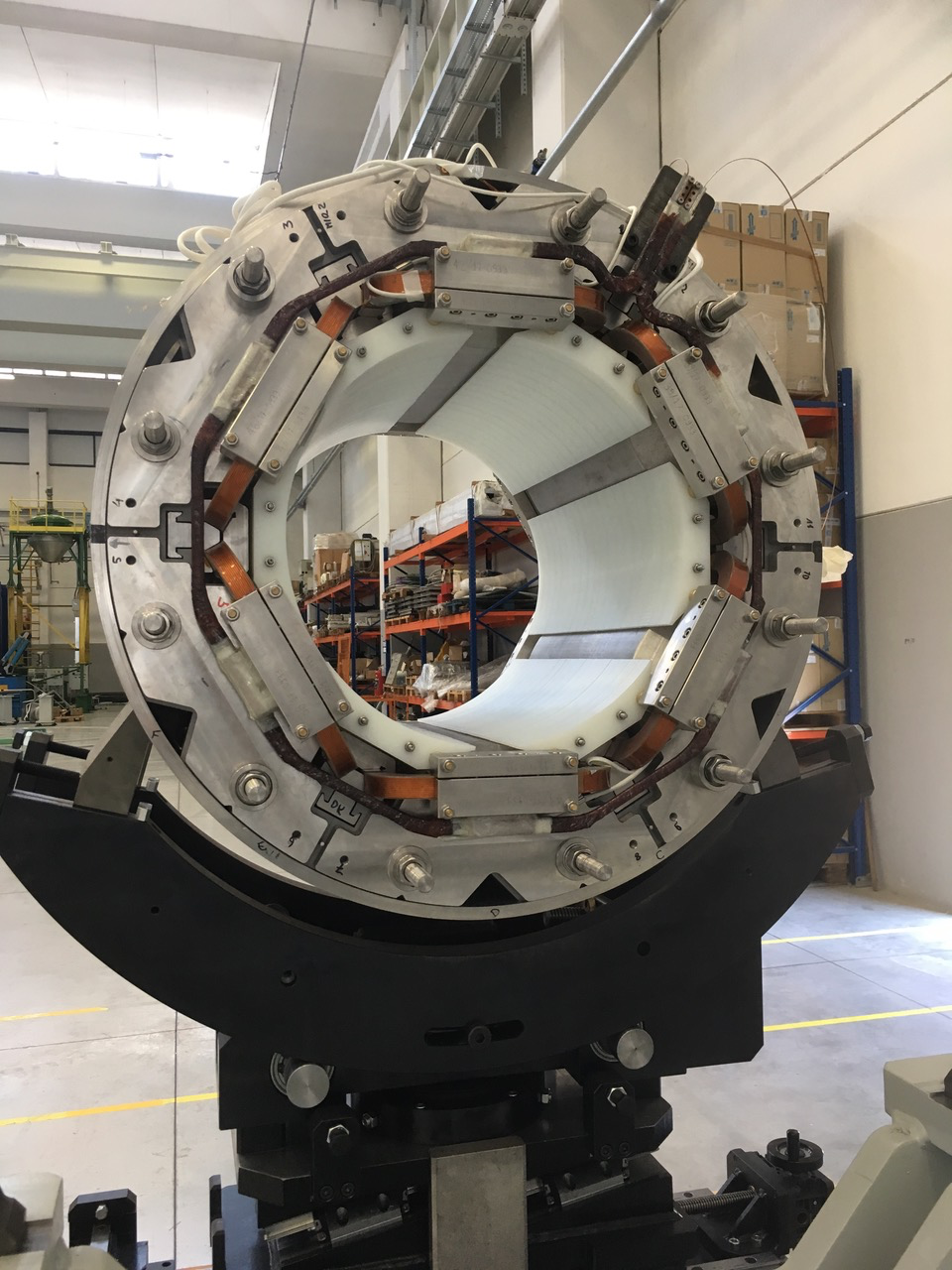 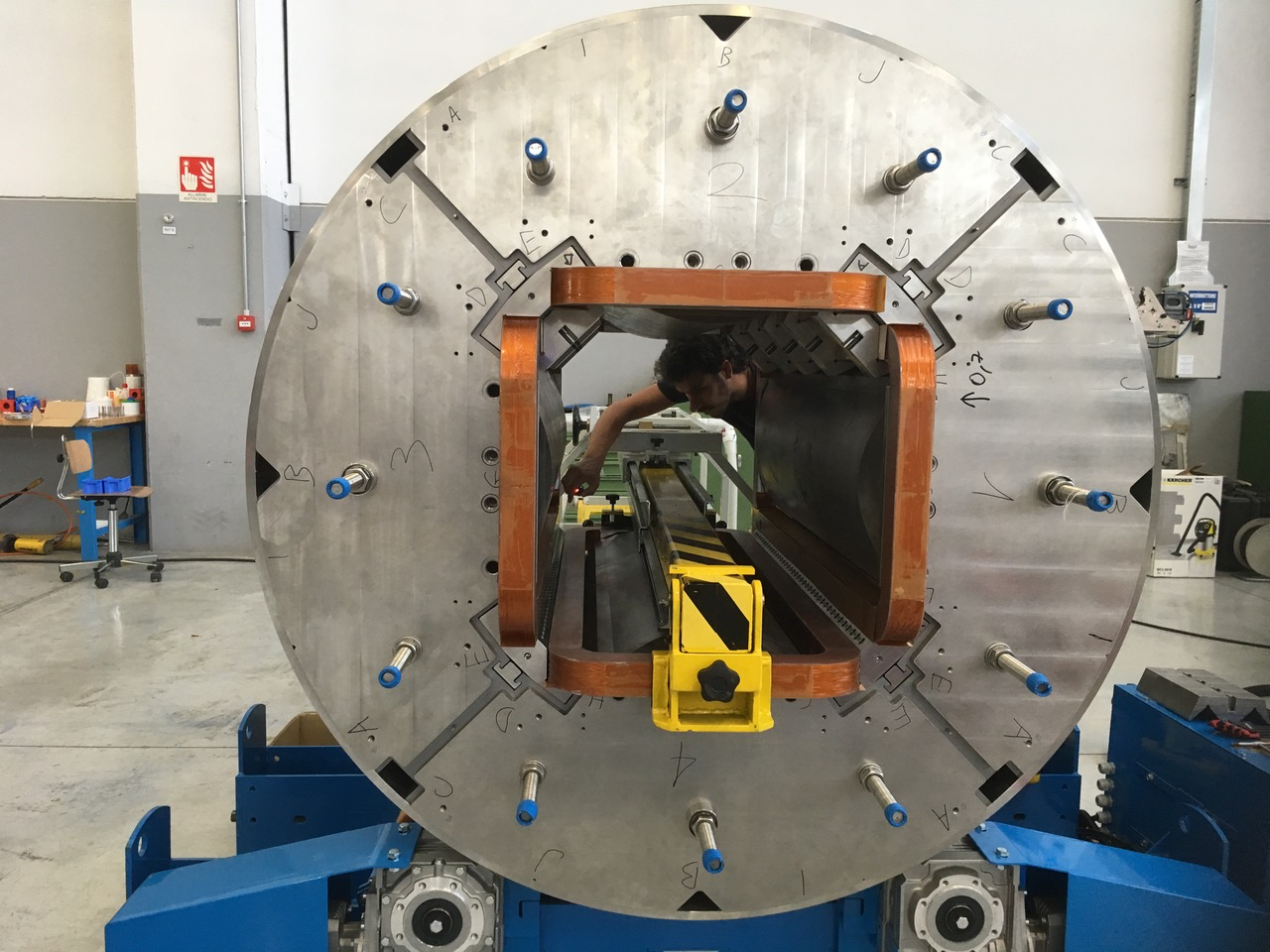 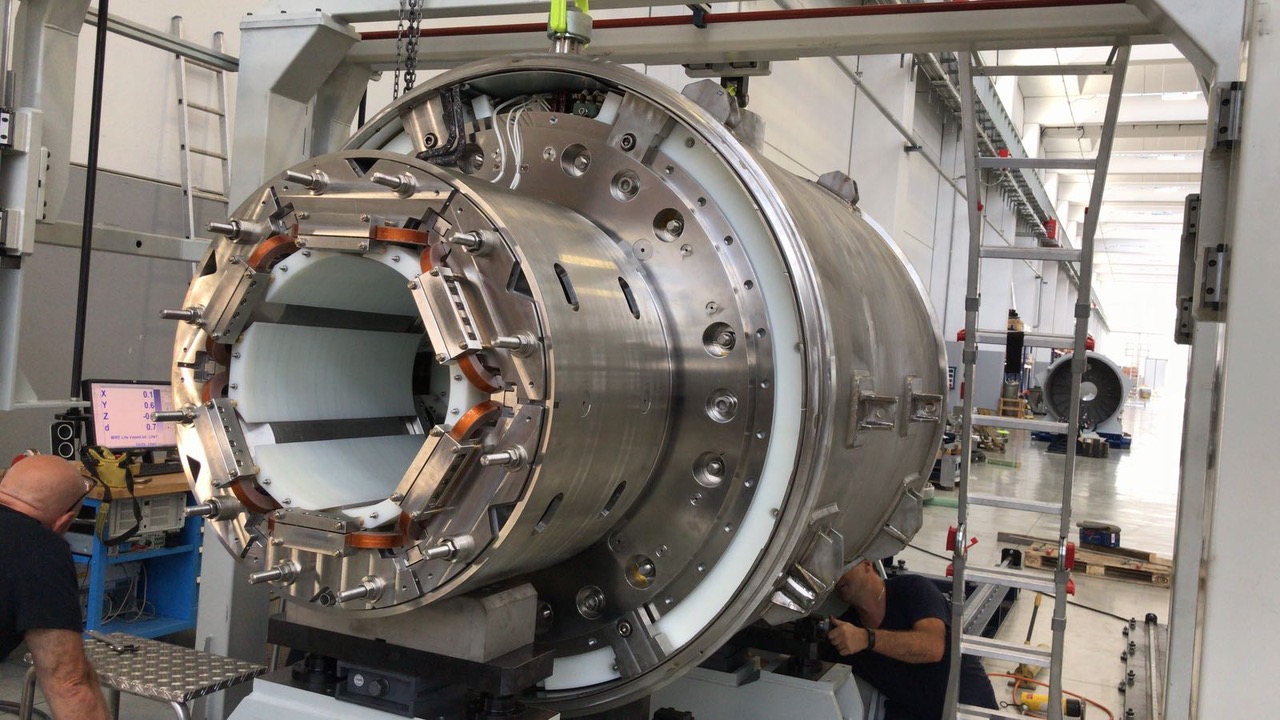 Collaboration Meeting CERN - GSI/FAIR | C. Roux for SCM
15
Transient Effects in the SIS100 Main Bus Bar System
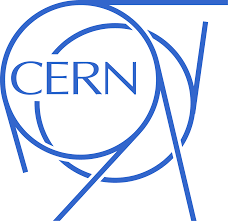 CERN simulation tools:          Simulation of Transient Effects in Accelerator Magnets (STEAM)
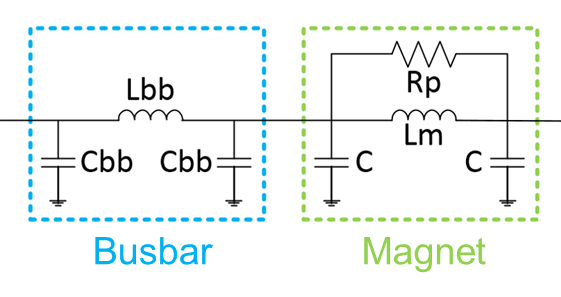 Example of  a fast power abort in LHC dipole circuit @ 10kA, 10A/s
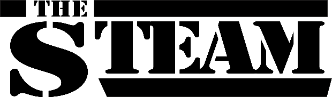 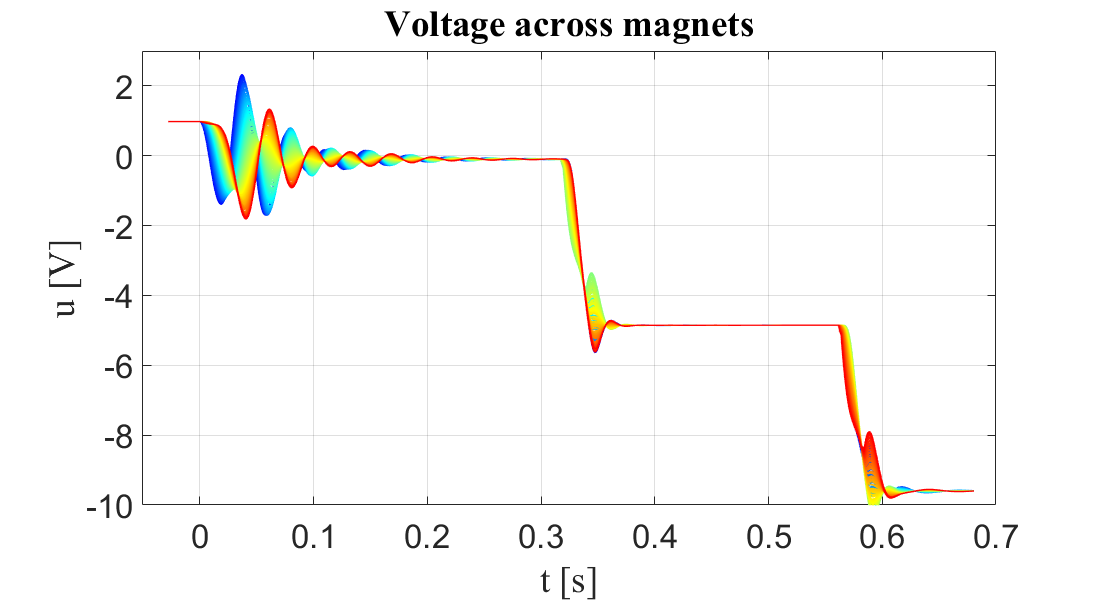 Simulations:
Electrical (netlist based)
Mechanical 
Magnetic 
Thermal
Quench
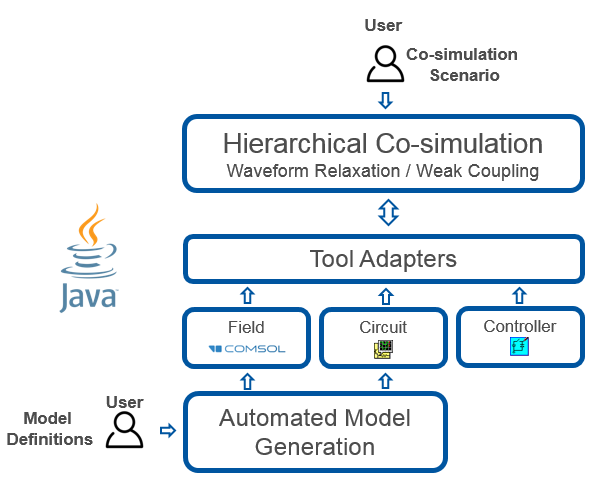 Simulation
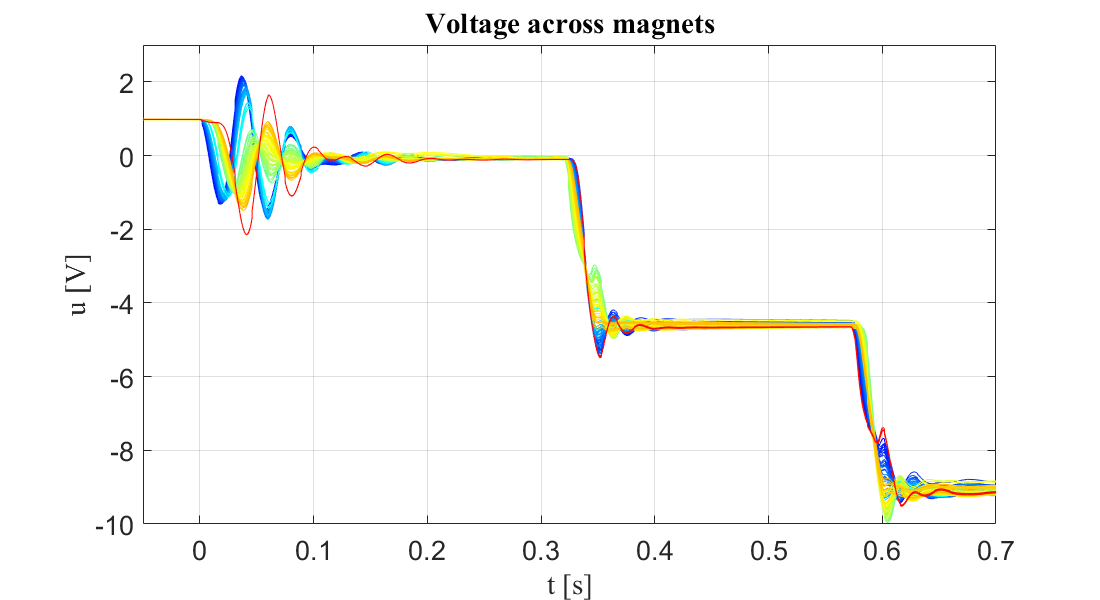 Measurements
courtesy of CERN
Collaboration Meeting CERN - GSI/FAIR | C. Roux for SCM
16
SIS100: magnetic-field measurement system (dipoles)
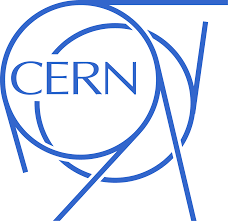 K1727/DG (2010), Annex to addendum #2, Addendum #9
purpose
design and procurement of a magnetic field measurement system for the SIS100 series dipoles: 

five shafts to be operated at 4 K, based on CERN design of tangential coils
SiN ball bearings
Ti bellows
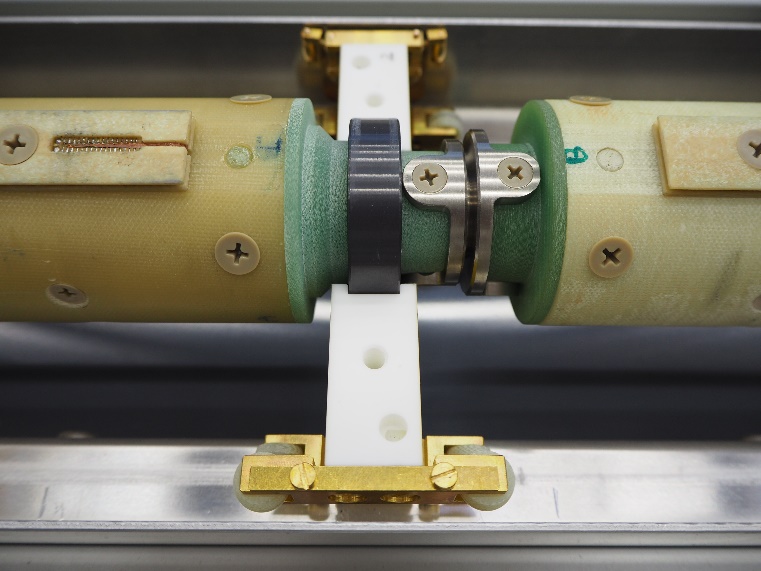 600 mm
refurbishment and adaption of the cryogenic test facility at B180/CERN (add. #2, #4, #5).
refurbishment and adaption of the cryogenic test facility at B180/CERN (add. #2, #4, #5).
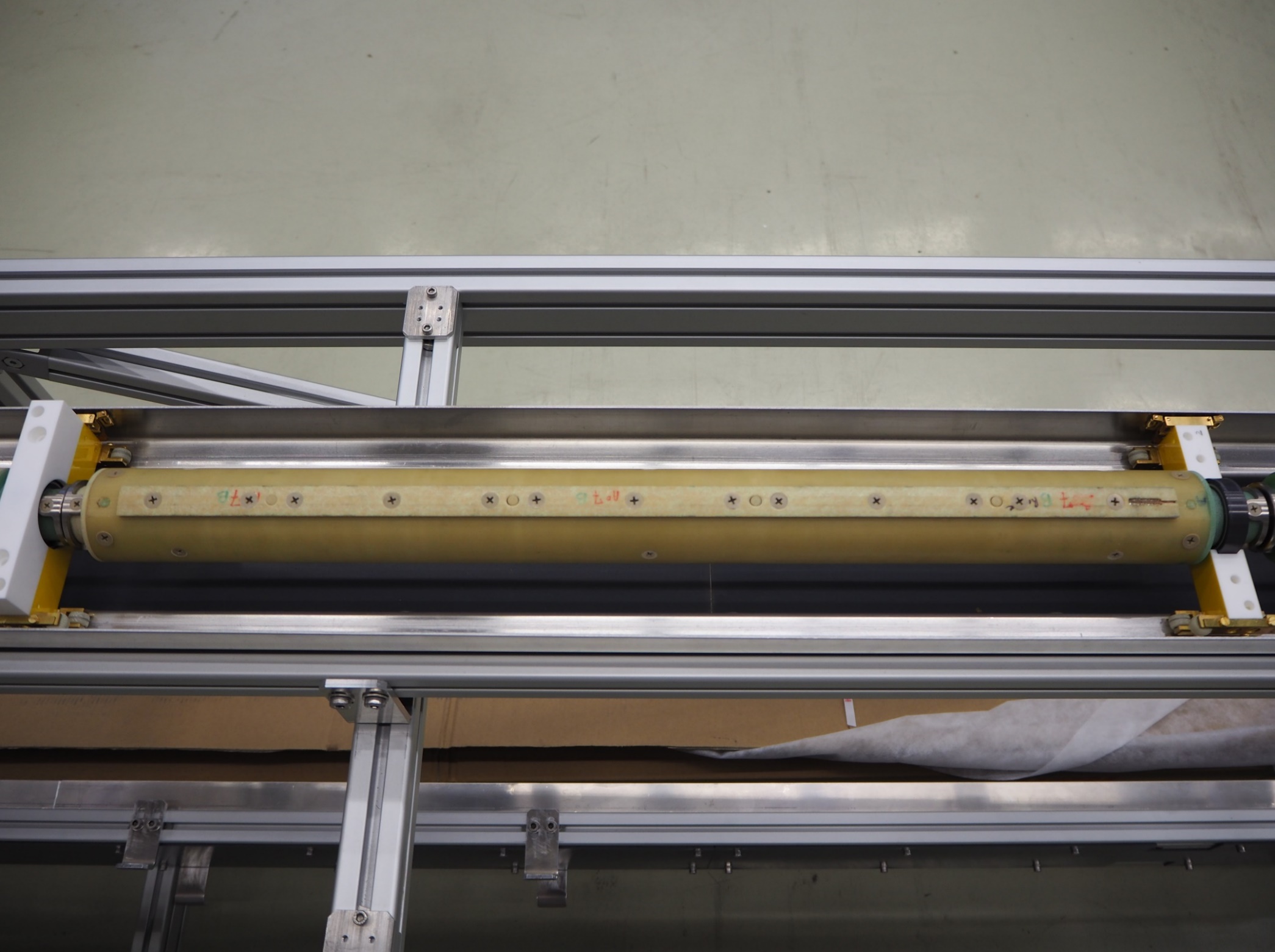 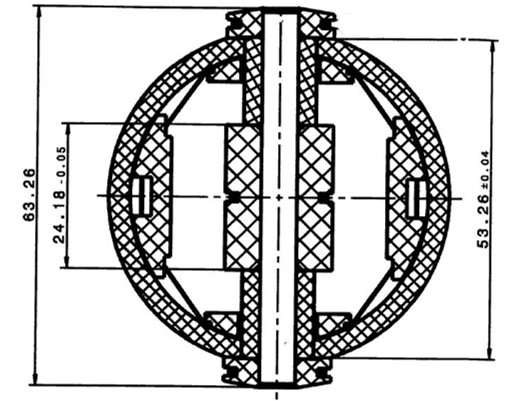 measuring head with tangential coils
interconnections
53.26  ±0.04
rotated ferro fluidic 
feed througth
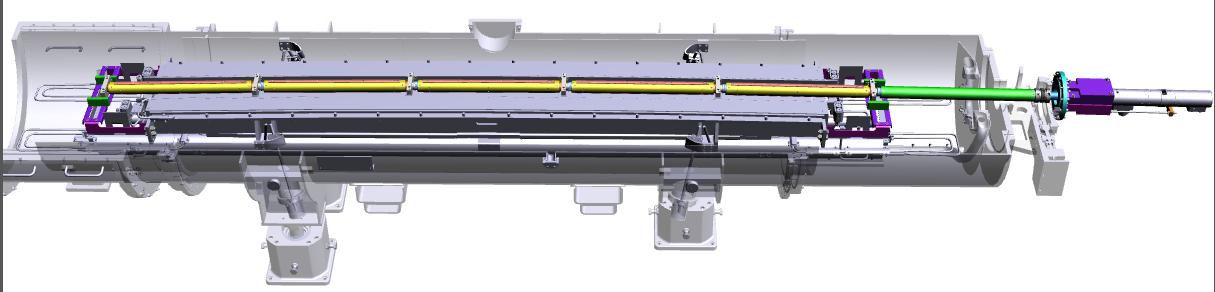 motor rotating
unit (MRU)
SIS100 dipole with magnetic field measurement system
~ 3 m
Collaboration Meeting CERN - GSI/FAIR | C. Roux for SCM
17
Stray field / Main field 
(Preliminary optimisation)
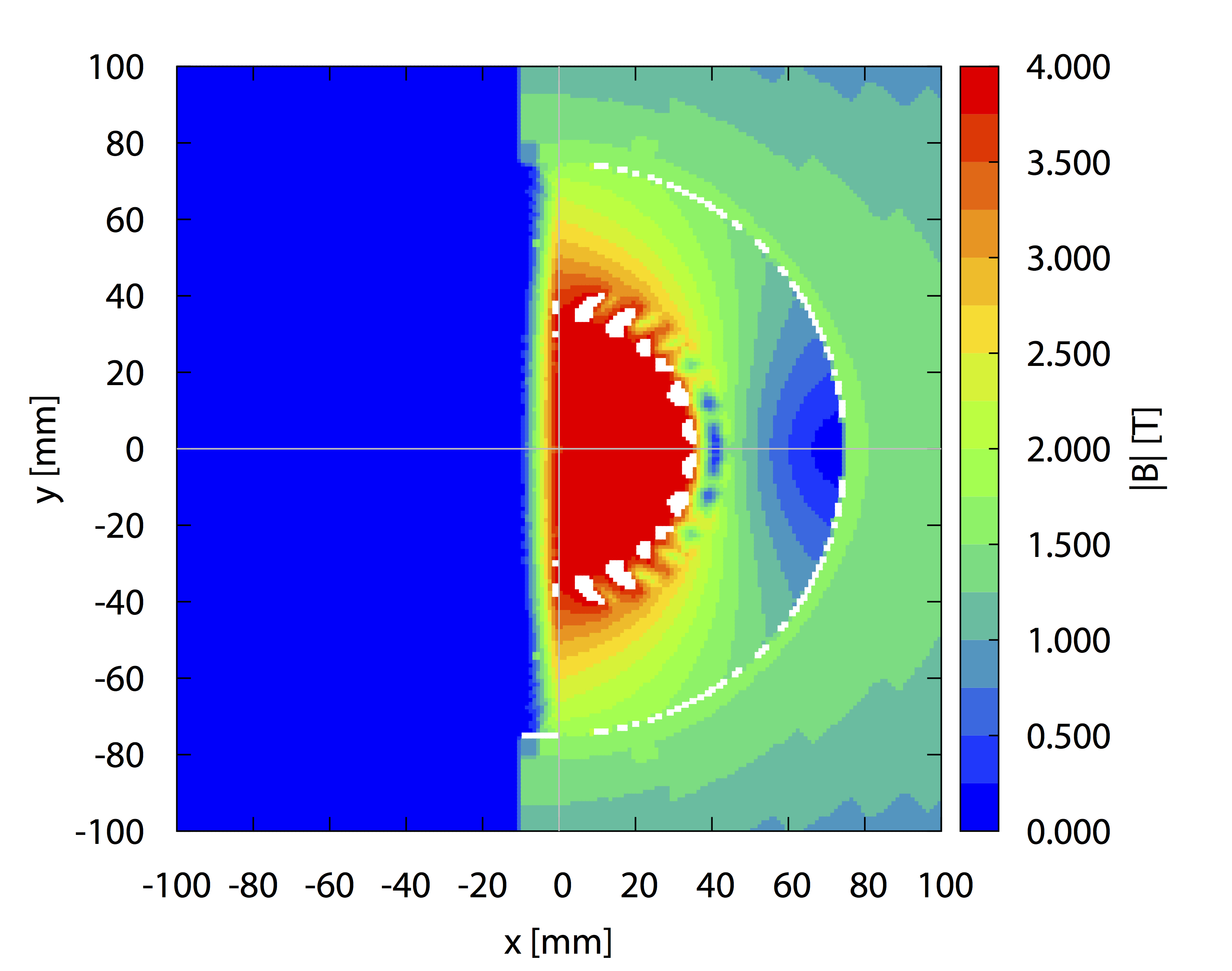 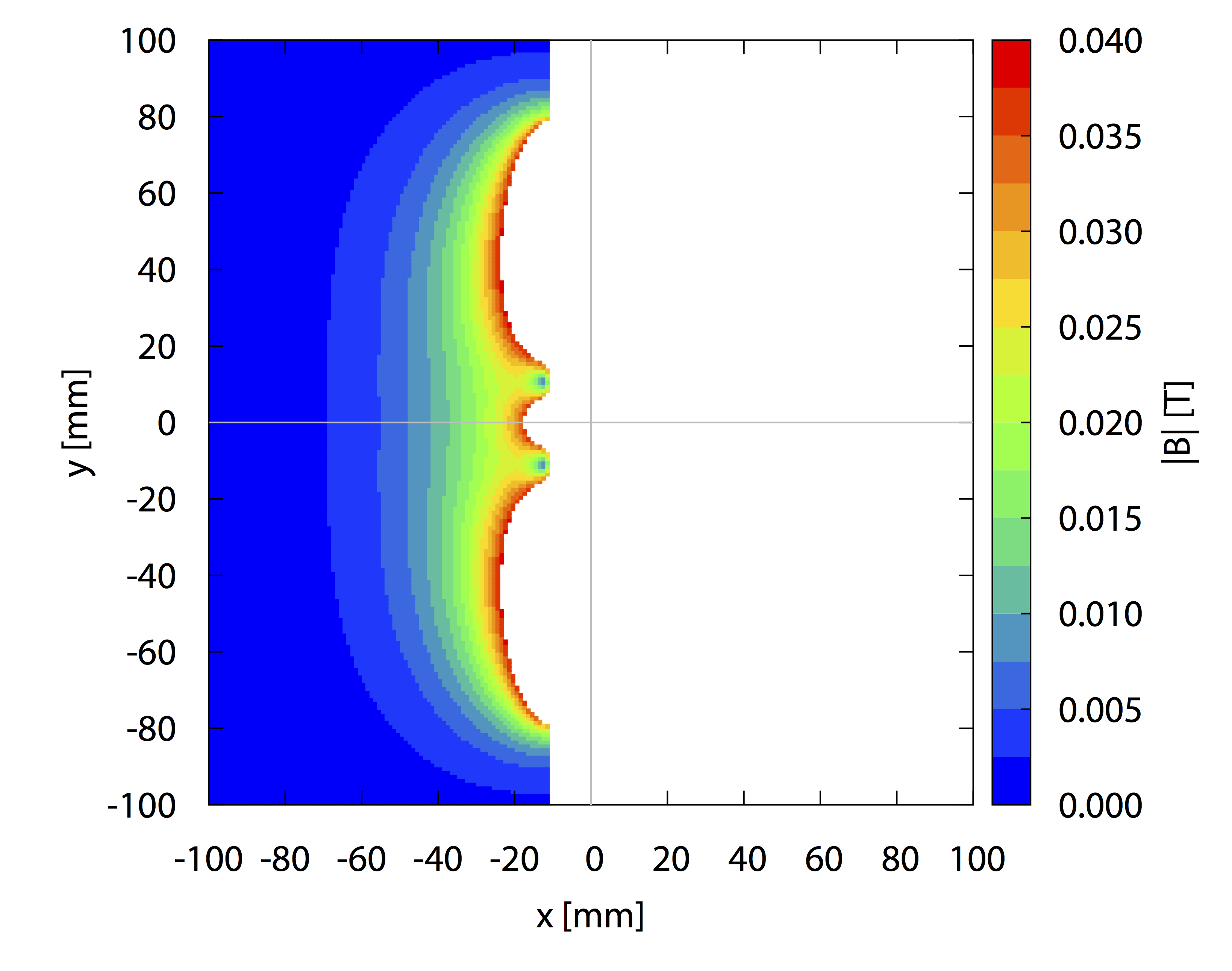 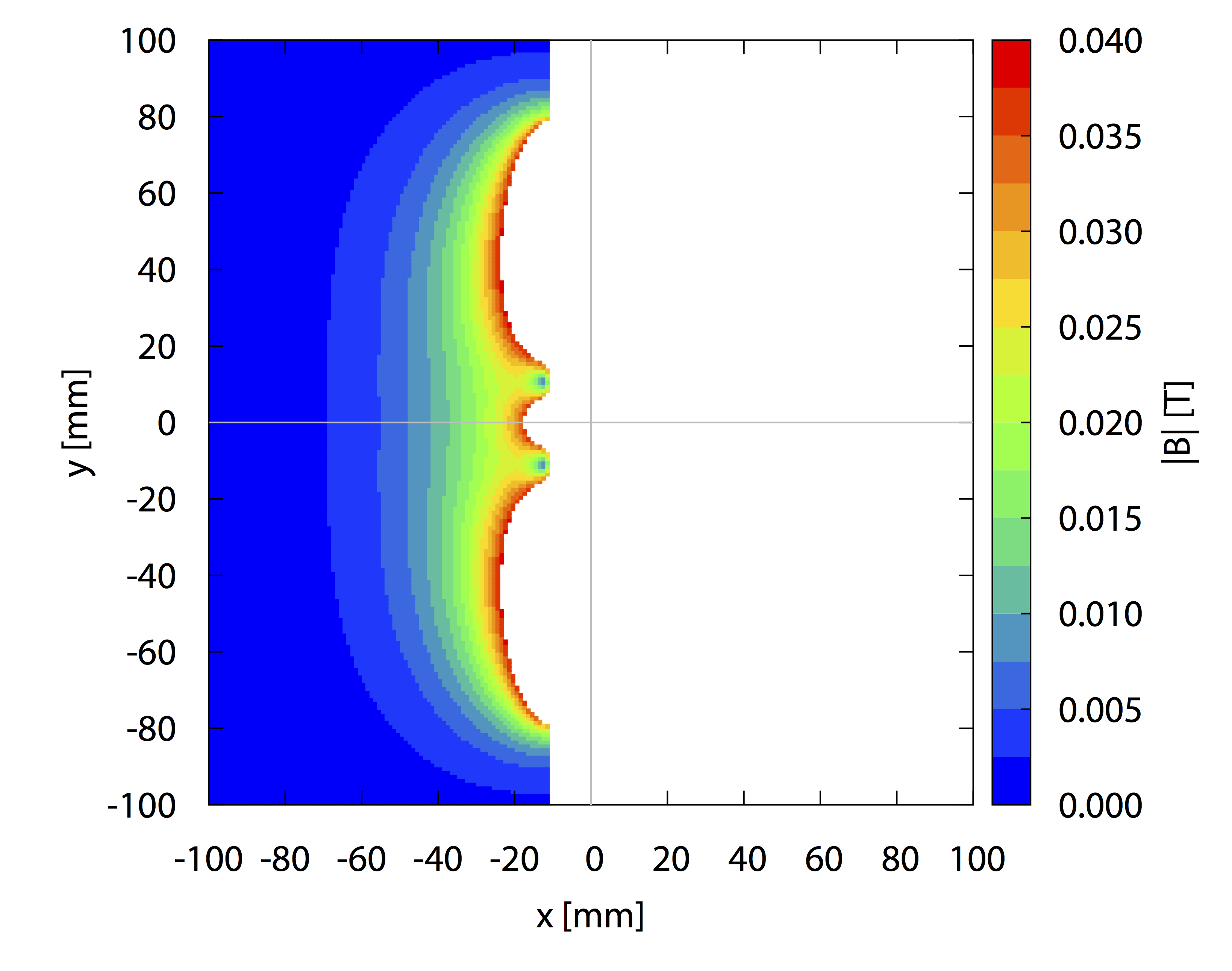 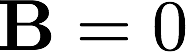 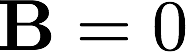 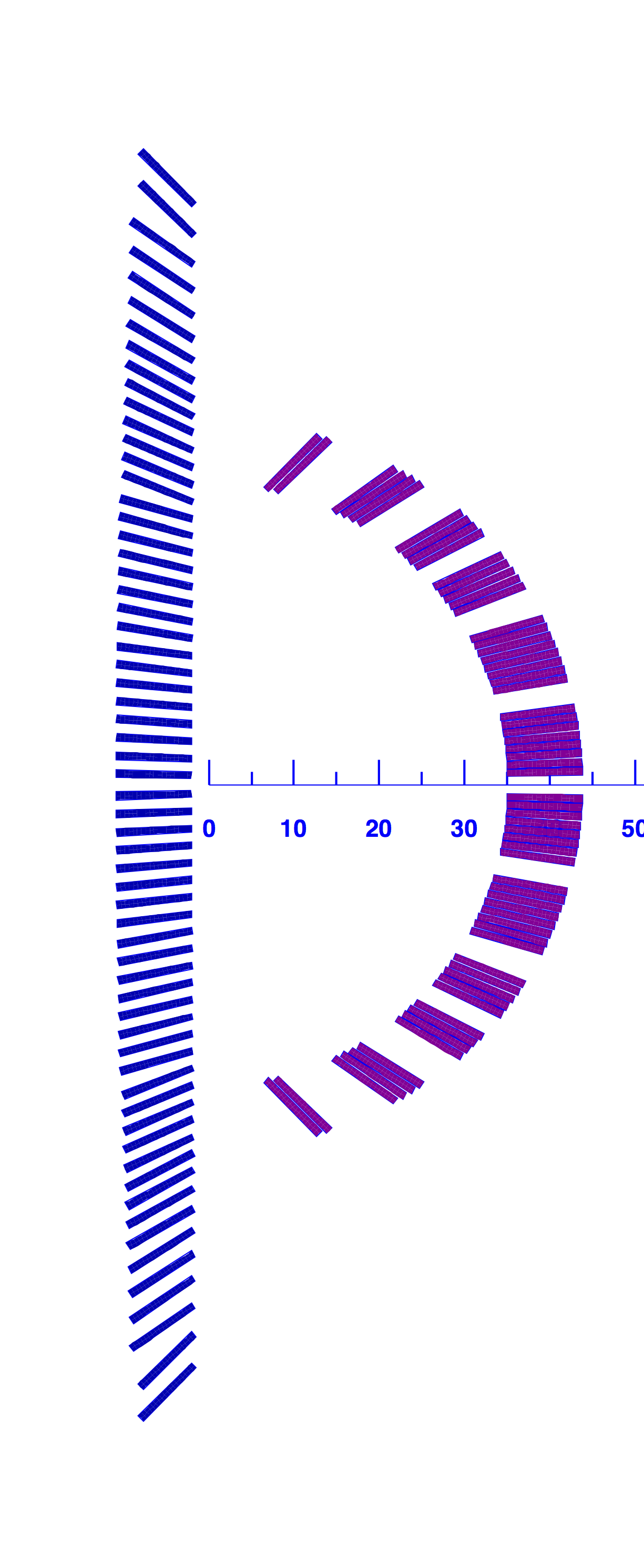 High field septum magnet with truncated cosine-theta concept
Conventional septum magnet
< 2T
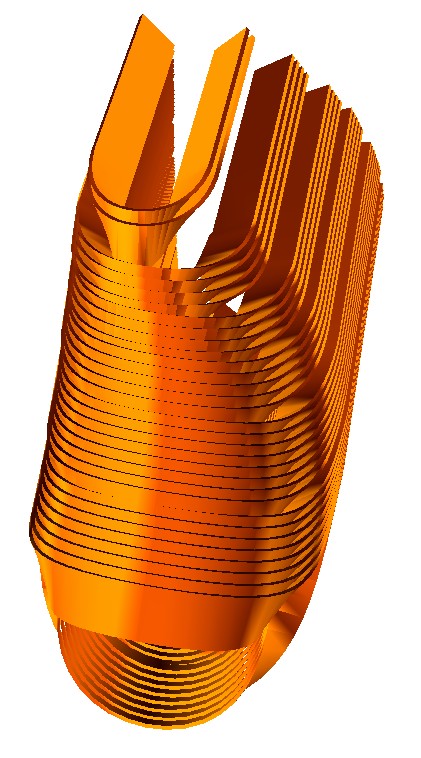 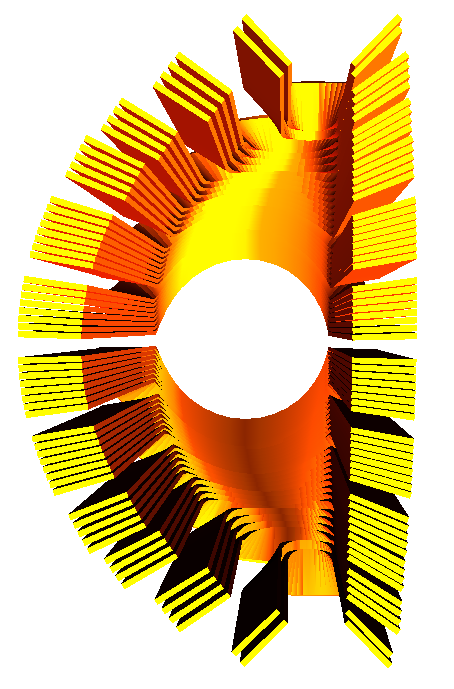 Iron yoke
Iron yoke
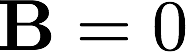 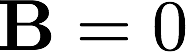 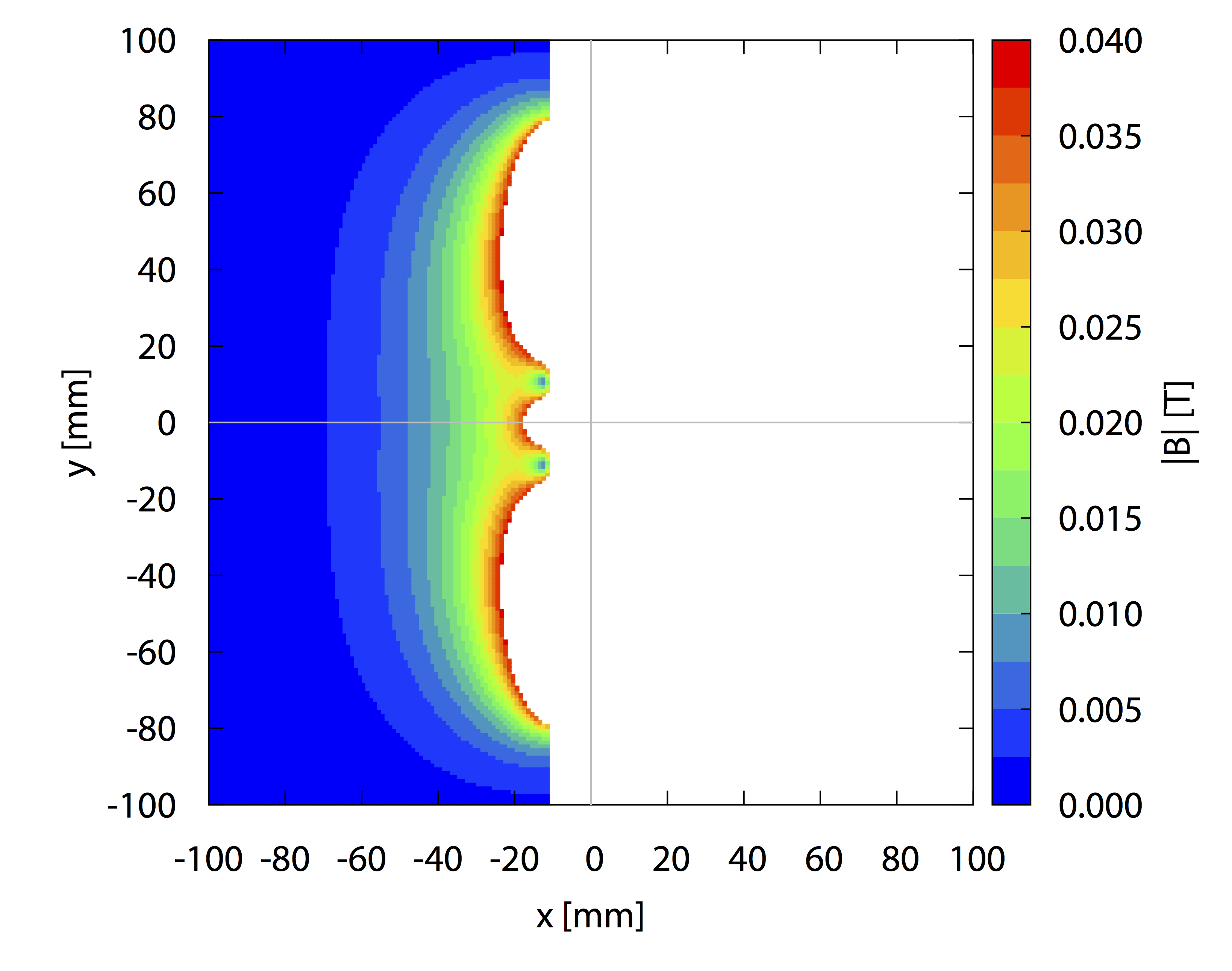 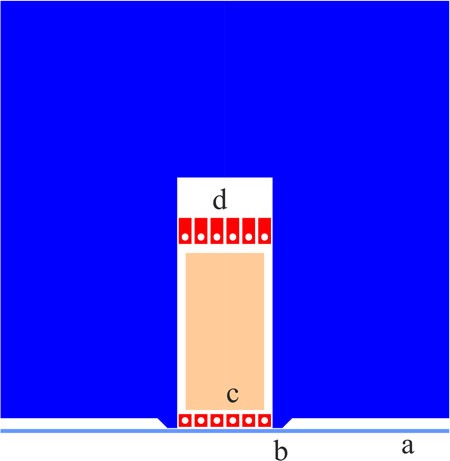 SIS100
septum magnet
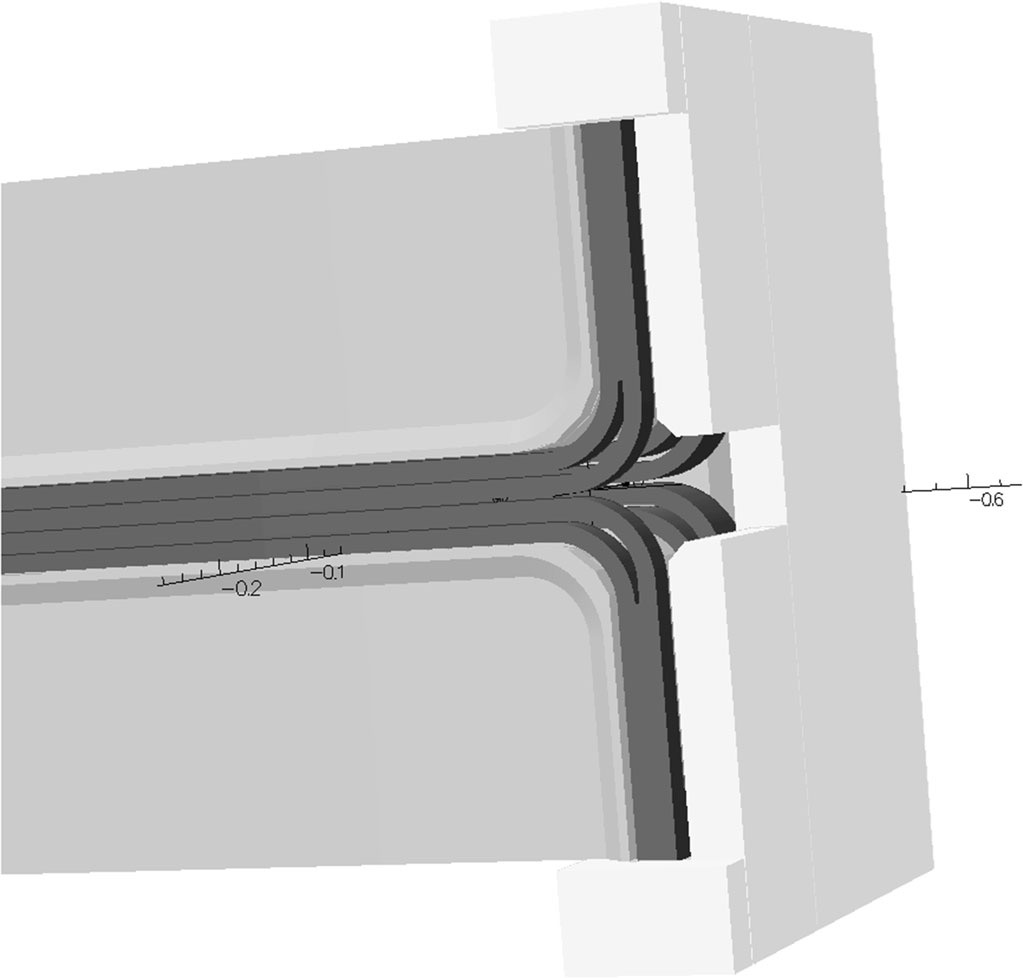 Collaboration Meeting CERN - GSI/FAIR | C. Roux for SCM
18
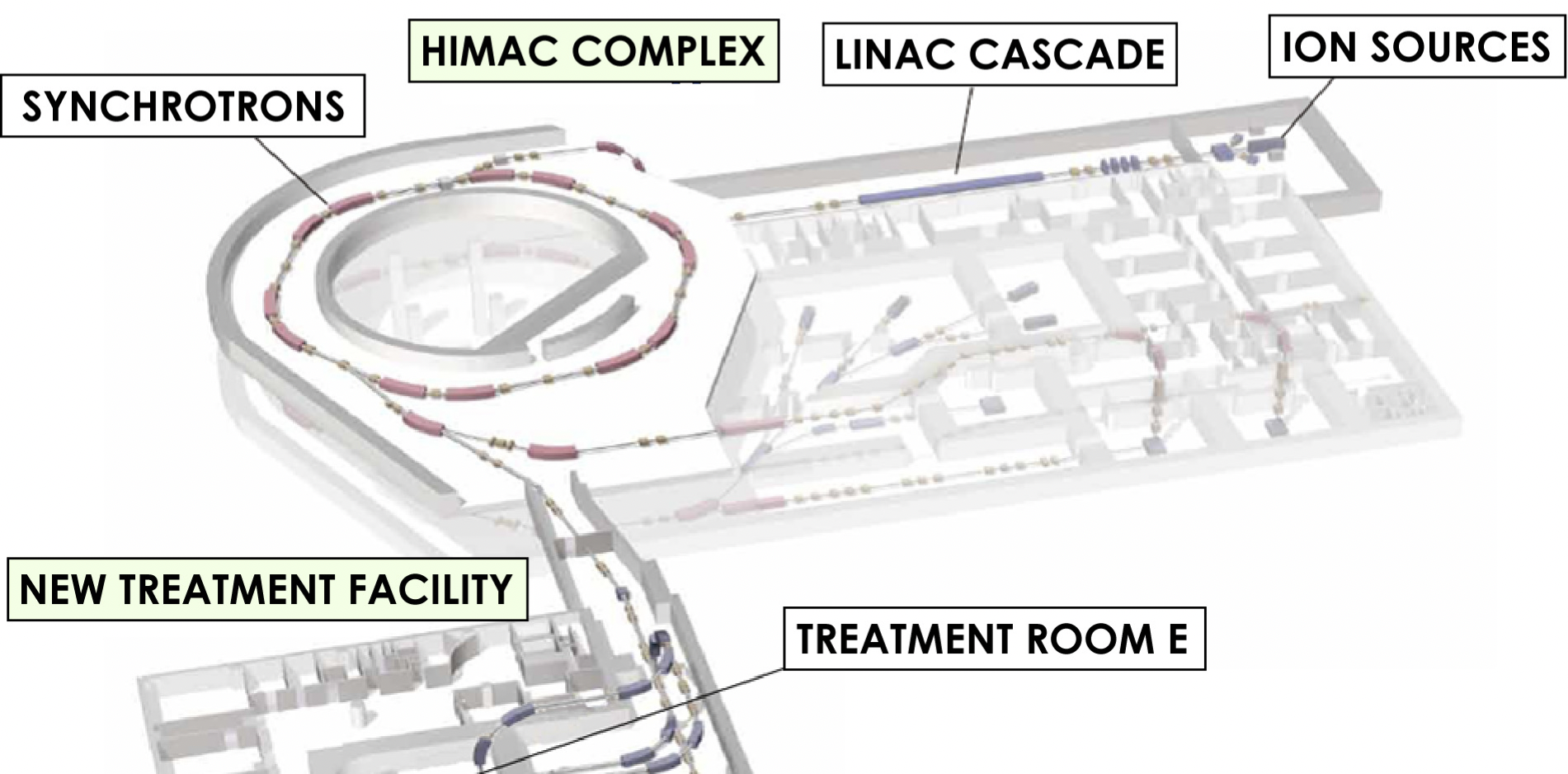 Medical machine


Heidelberg, Germany
Normal conducting gantry
600 ton







NIRS, Japan
Superconducting gantry
1st generation 
300 ton
2nd generation 
compact and light weight
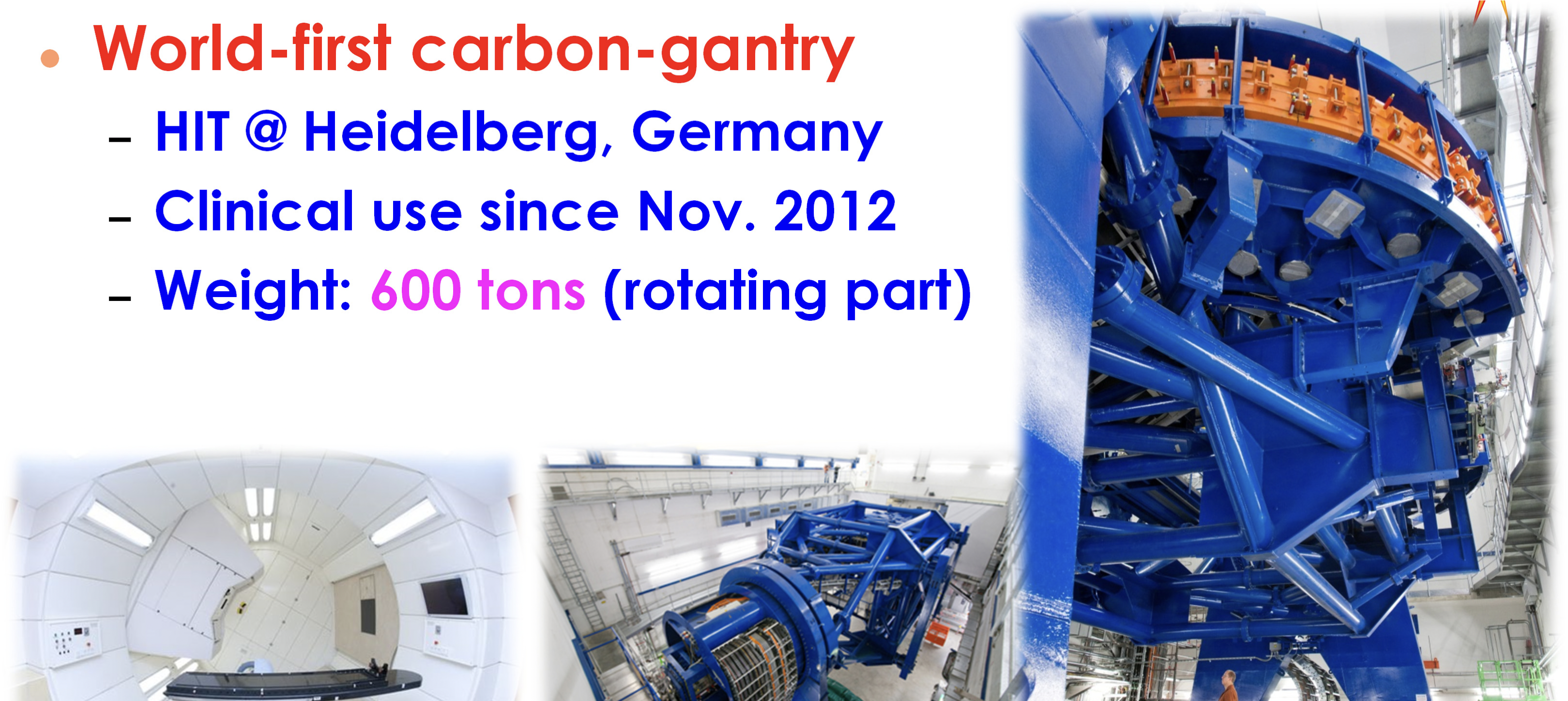 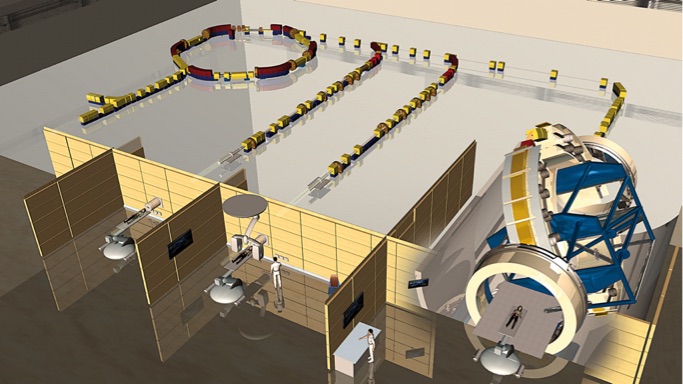 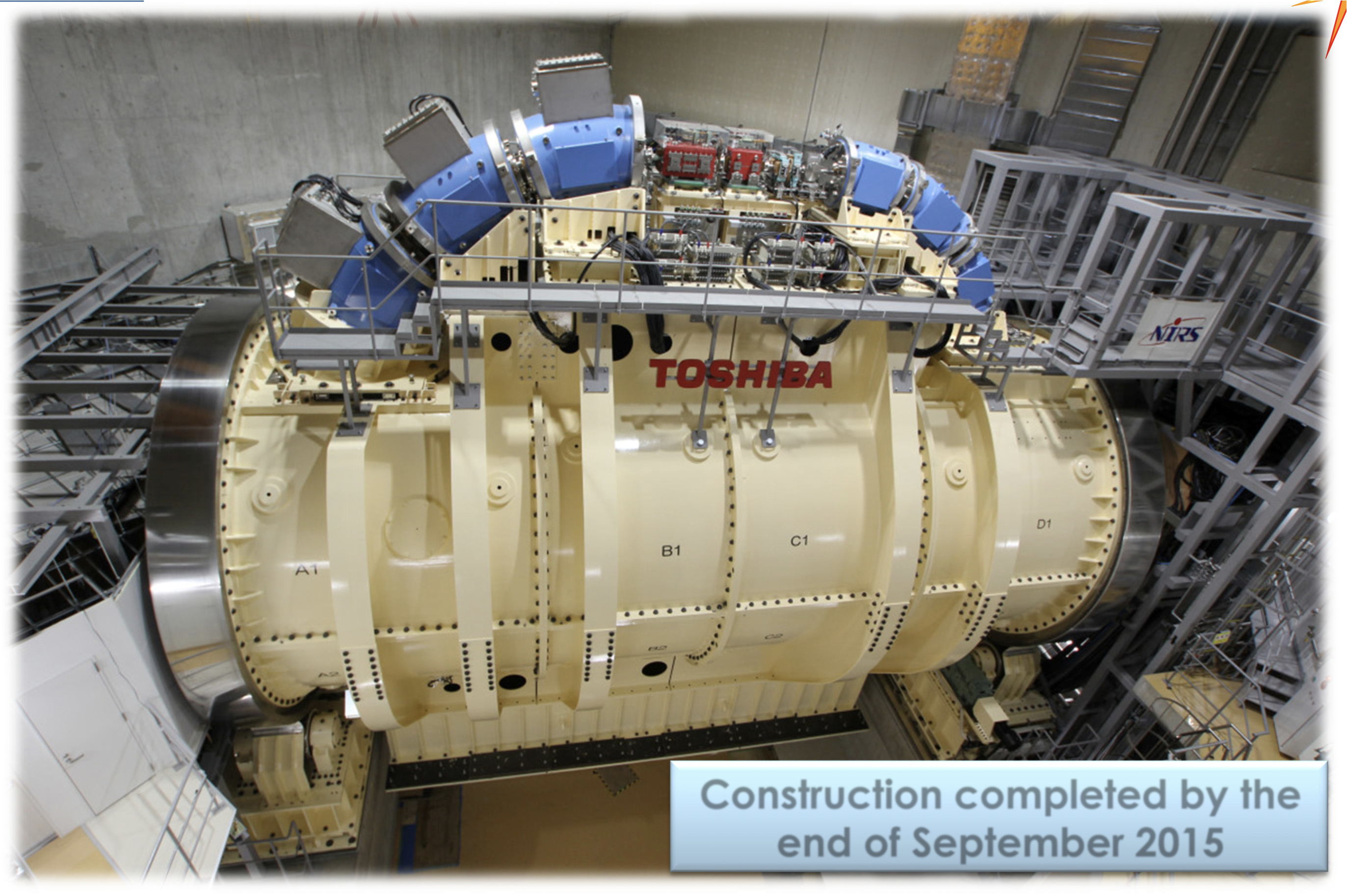 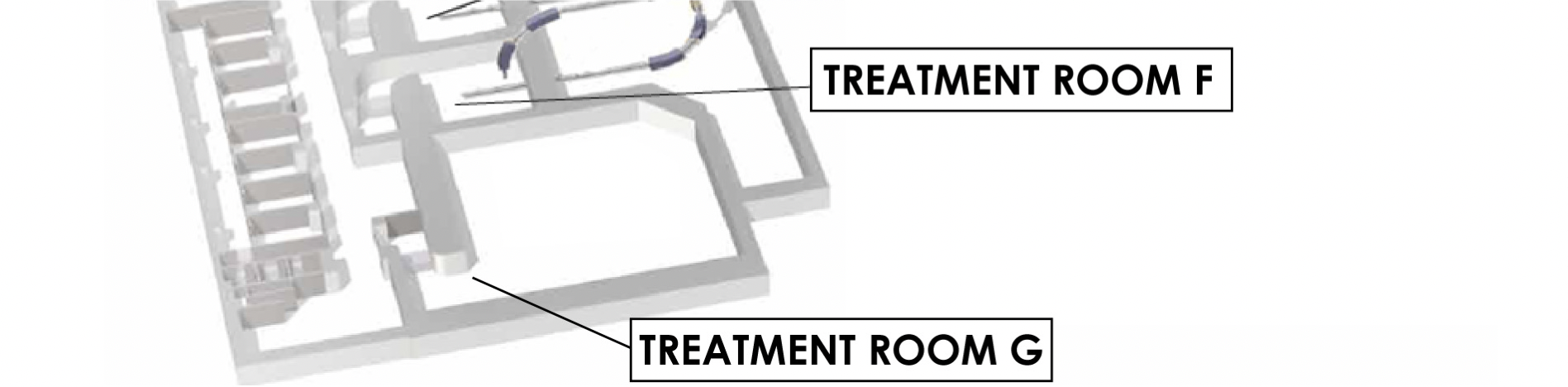 1st generation
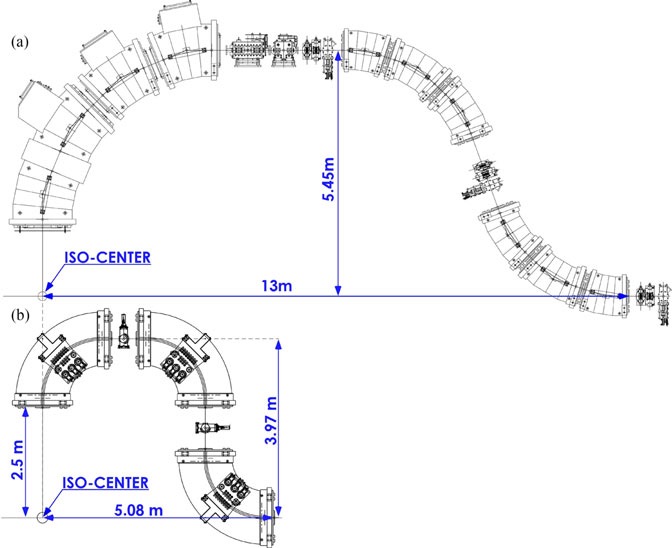 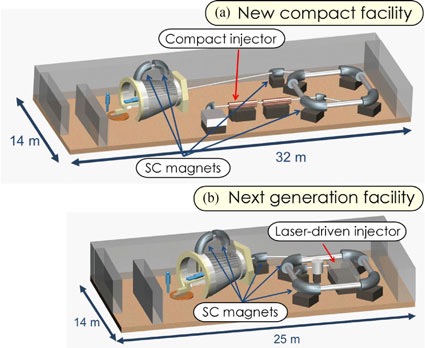 Shorter straight section in the ring (injection, extraction) is important for further compact medical facility.
Therefore high field sc septum magnet is a key technology for further developments.
2nd generation
Collaboration Meeting CERN - GSI/FAIR | C. Roux for SCM
Collaboration Meeting CERN - GSI/SCM | C. Roux for SCM
19